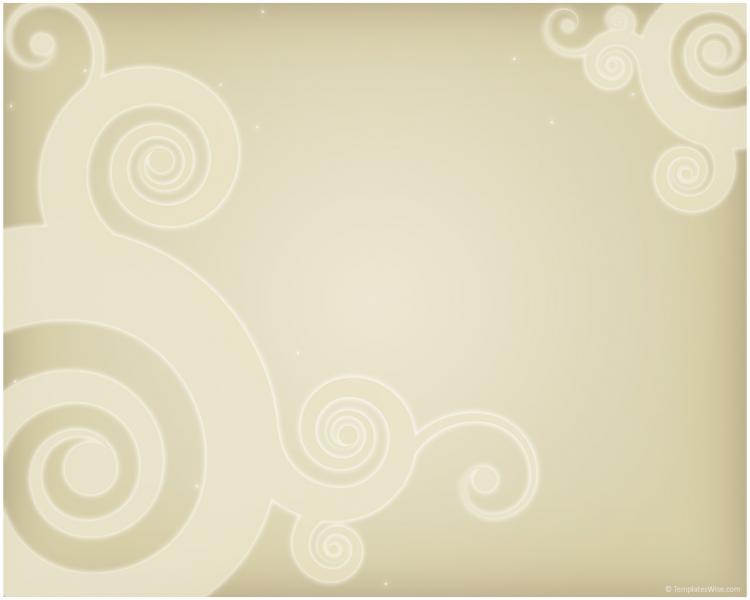 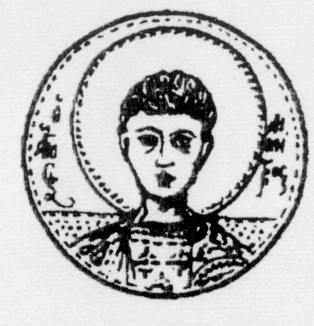 Τεχνικές Γραμμικοποίησης Πολυωνυμικών Πινάκων
Μεταπτυχιακή  Διπλωματική  Εργασία
Αικατερίνη Καρέτσου
Επιβλέπων Καθηγητής: Νικόλαος Καραμπετάκης
 			  Αναπληρ. Καθηγητής Α.Π.Θ.
Σύνοψη Εργασίας
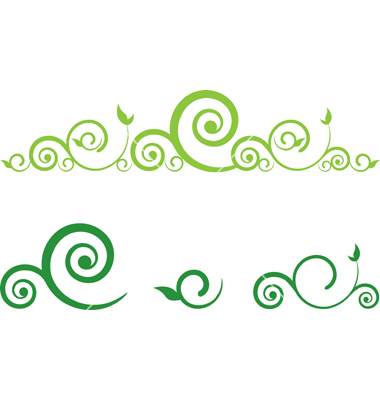 Βασικοί  Ορισμοί
Πρώτη και Δεύτερη Συνοδεύουσα μορφή (Companion Forms)
Τεχνικές Γραμμικοποίησης 
Προσθετική Μέθοδος
Μέθοδος Μεταθέσεων
Πολλαπλασιαστική Μέθοδος
Παραλλαγή πολλαπλασ. Μεθοδ.
Παραδείγματα – Παρατηρήσεις
Συμπεράσματα
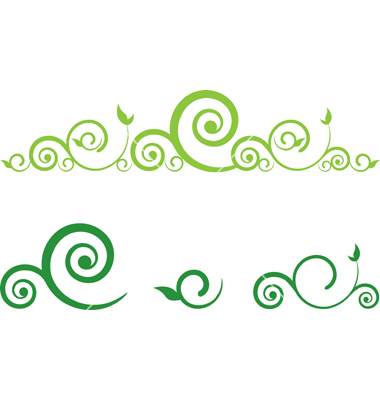 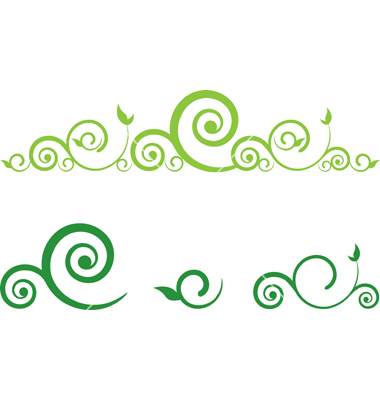 Βασικοί  Ορισμοί
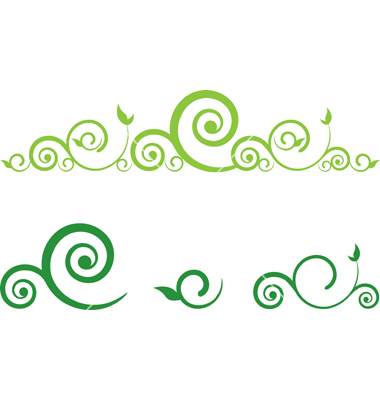 Βασικοί   Ορισμοί
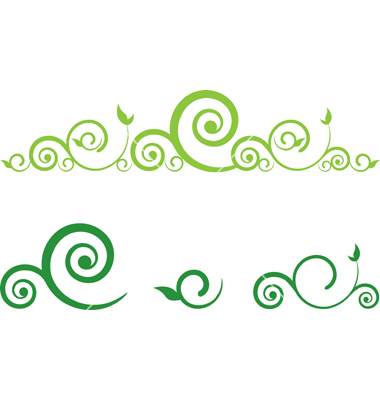 Θεωρούμε ως τετραγωνικό  πολυωνυμικό πίνακα της μορφής


    όπου 𝔽 είναι το σώμα των μιγαδικών ή πραγματικών αριθμών και k είναι ο βαθμός του πολυωνυμικού πίνακα P(λ).

Κανονικός (Regular) ονομάζεται ο πολυωνυμικός πίνακας P(λ) του οποίου η ορίζουσα, det(P(λ)), δεν είναι εκ ταυτότητος μηδέν για όλα τα λ∊ℂ.

Σε αντίθετη περίπτωση, ο πολυωνυμικός πίνακας ονομάζεται μη – κανονικός ή ιδιάζων (singular).
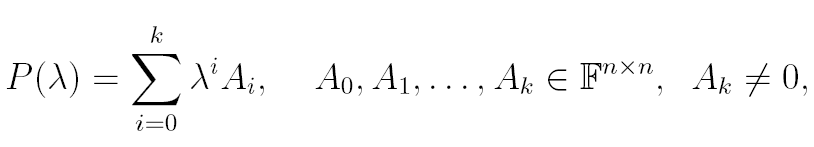 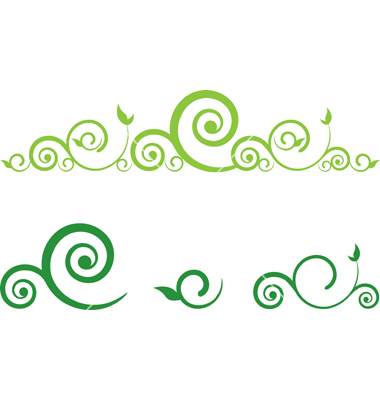 Βασικοί   Ορισμοί
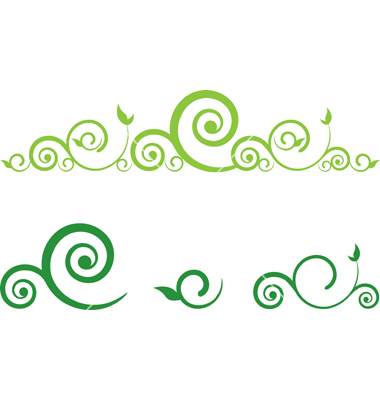 Δυϊκός (Dual) πολυωνυμικός πίνακας είναι ο πολυωνυμικός πίνακας της μορφής



Ιδιοτιμή (eigenvalue) πολυωνυμικού πίνακα θα ονομάζουμε τις τιμές li∊ℂ, για τις οποίες ισχύει det(P(li))=0.

Ιδιοτιμή (eigenvalue) στο ∞. 
    Θεωρούμε κανονικό πολυωνυμικό πίνακα P(λ). Θα λέμε ότι ο πολυωνυμικός πίνακας P(λ) έχει ιδιοτιμή στο ∞, αν ο δυϊκός πολυωνυμικός πίνακας revP(λ)  έχει ιδιοτιμή το 0.
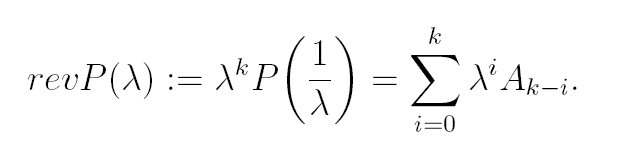 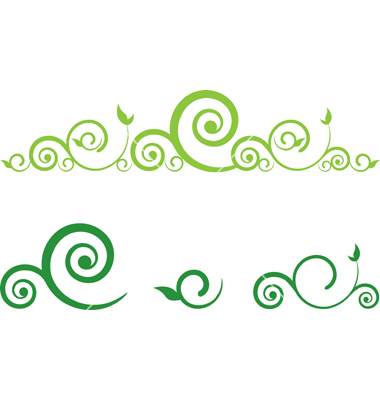 Βασικοί  Ορισμοί
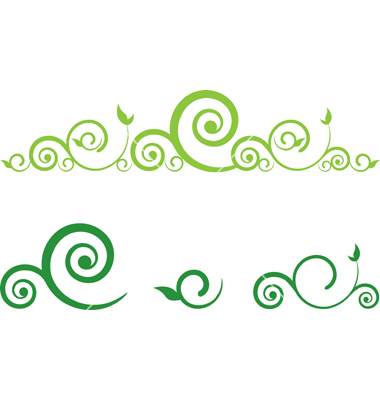 Μονομετρικός (Unimodular) πολυωνυμικός πίνακας ονομάζουμε τον πολυωνυμικό πίνακα του οποίου η ορίζουσα είναι μη – μηδενική σταθερά ανεξάρτητη του λ.

Αυστηρά ισοδύναμοι (Strict equivalent) πολυωνυμικοί πίνακες ονομάζονται δυο πίνακες Ρ1 (λ) και Ρ2 (λ) αν υπάρχουν μονομετρικοί σταθεροί πίνακες Μ και Ν τέτοιοι ώστε
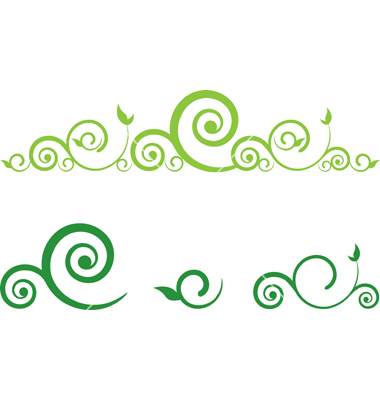 Βασικοί   Ορισμοί
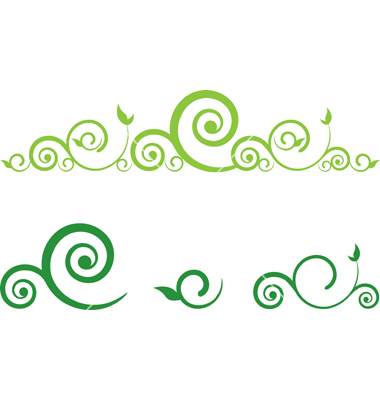 Smith Κανονική Μορφή
Έστω πολυωνυμικός πίνακας P(λ)∊ℝ[λ]n x n, με rank(P(λ))=n. 
Τότε ο πολυωνυμικός πίνακας P(λ) είναι αυστηρά ισοδύναμος με το διαγώνιο πίνακα  𝕊ℂ       (λ) ∊ℝ[λ]n x n, ο οποίος έχει τη μορφή



και ονομάζεται Smith μορφή (Smith form) στο ℂ του πολυωνυμικού πίνακα P(λ). 

  Τα πολυώνυμα  𝜀i (λ) καλούνται αναλλοίωτα πολυωνυμα (invariant polynomials) του πολυωνυμικού πίνακα P(λ).
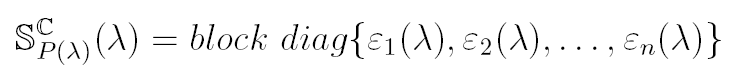 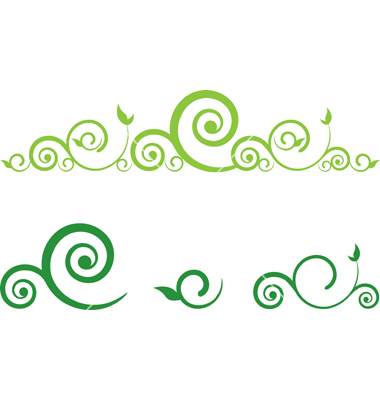 Βασικοί   Ορισμοί
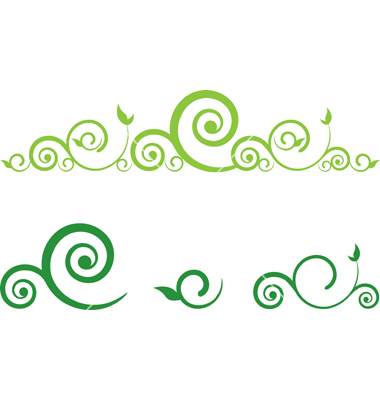 Μηδενικά (Zeros) πολυωνυμικού πίνακα ονομάζονται οι ρίζες των αναλλοιώτων πολυωνύμων 𝜀i (λ). 
Πεπερασμένοι στοιχειώδεις διαιρέτες (finite elementary divisors)
    Αν λj ∊ℂ είναι τα διαφορετικά μεταξύ τους μηδενικά του πίνακα P(λ), τότε τα αναλλοίωτα πολυώνυμα 𝜀i (λ)  μπορούν να γραφούν ως

  και οι όροι                 ονομάζονται πεπερασμένοι στοιχειώδεις διαιρέτες του πίνακα P(λ).
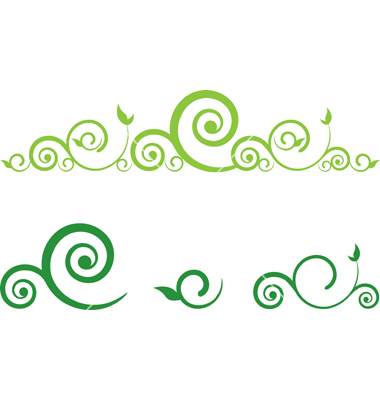 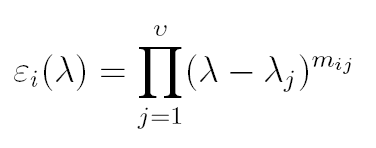 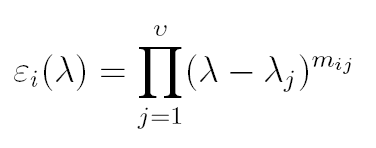 Βασικοί  Ορισμοί
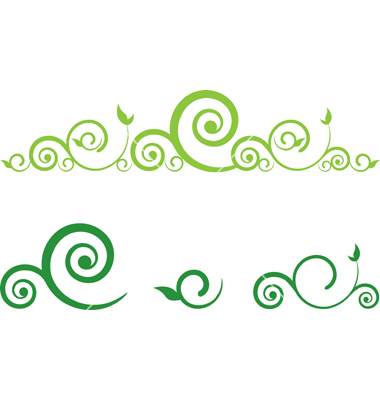 Στοιχειώδεις διαιρέτες στο ∞ (infinite elementary divisors)
  Στοιχειώδεις διαιρέτες στο άπειρο του πολυωνυμικού πίνακα P(λ) ορίζονται να είναι οι πεπερασμένοι στοιχειώδεις διαιρέτες του δυϊκού πολυωνυμικού πίνακα, revP(λ), στο λ=0.

Σημείωση: Ο πολυωνυμικός πίνακας P(λ) δεν έχει στοιχειώδεις διαιρέτες στο άπειρο αν και μόνον αν rank(Ak)=n
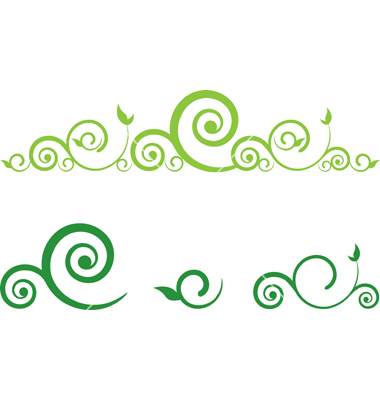 Βασικοί  Ορισμοί
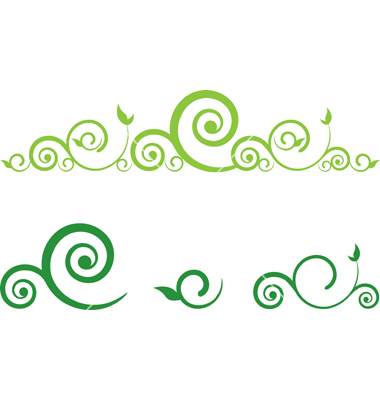 Γραμμικοποίηση (Linearization) πολυωνυμικού πίνακα
Θεωρούμε ένα n x n πολυωνυμικό πίνακα P(λ), βαθμού k.
 Ένας πρωτοβάθμιος πολυωνυμικός πίνακας της μορφής L(λ)= λX+Y, με X,Y∊𝔽kn x kn θα ονομάζεται γραμμικοποίηση του πολυωνυμικού πίνακα P(λ) αν υπάρχουν μονομετρικοί πίνακες Ε(λ) και F(λ) τέτοιοι ώστε
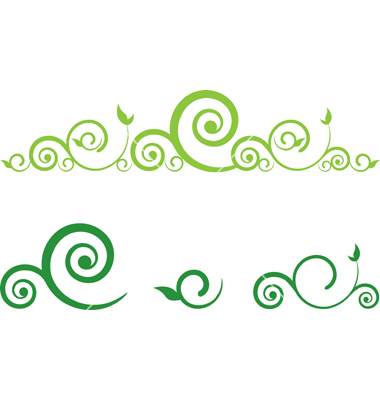 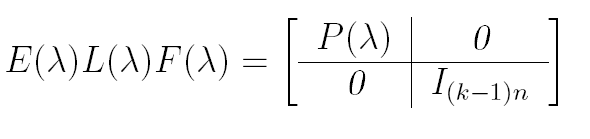 Βασικοί  Ορισμοί
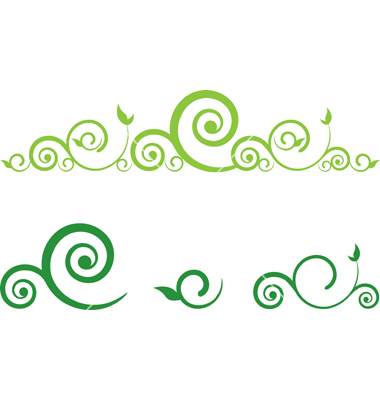 Ισχυρή Γραμμικοποίηση (Strong Linearization)
   Θεωρούμε τον πολυωνυμικό πίνακα P(λ), βαθμού k. Αν ο πρωτοβάθμιος πολυωνυμικός πίνακα L(λ) είναι γραμμικοποίηση του πολυωνυμικού πίνακα P(λ) και ο πρωτοβάθμιος πολυωνυμικός πίνακας revL(λ) είναι γραμμικοποίηση του πολυωνυμικού πίνακα revP(λ), τότε θα λέμε ότι ο πρωτοβάθμιος πολυωνυμικός πίνακας L(λ) είναι ισχυρή γραμμικοποίηση του πολυωνυμικού πίνακα P(λ).
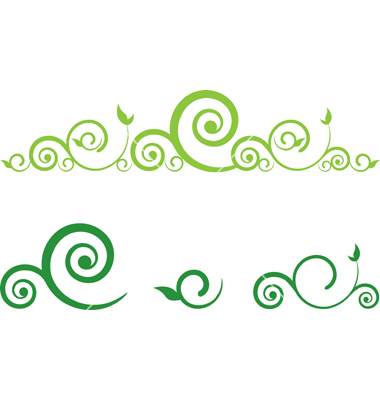 Βασικό  Θεώρημα
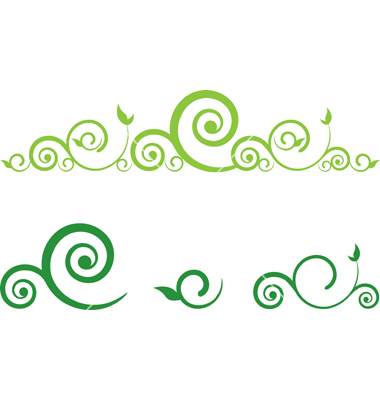 Θεώρημα:

α) Ο πρωτοβάθμιος πολυωνυμικός πίνακας L(λ) είναι γραμμικοποίηση του πολυωνυμικού πίνακα P(λ), αν και μόνον αν οι πεπερασμένοι στοιχειώδεις διαιρέτες των πολυωνυμικών πινάκων P(λ) και L(λ) είναι οι ίδιοι.

β) Ο πρωτοβάθμιος πολυωνυμικός πίνακας L(λ) είναι ισχυρή γραμμικοποίηση του πολυωνυμικού πίνακα P(λ), αν και μόνον αν οι πεπερασμένοι στοιχειώδεις διαιρέτες και οι στοιχειώδεις διαιρέτες στο άπειρο των πολυωνυμικών πινάκων P(λ) και L(λ) είναι οι ίδιοι.
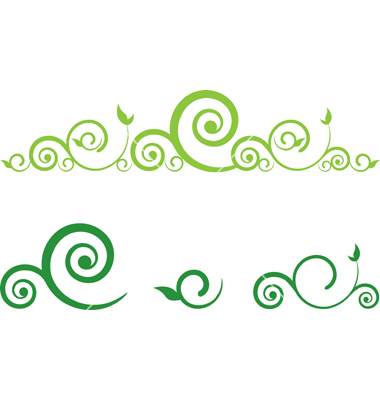 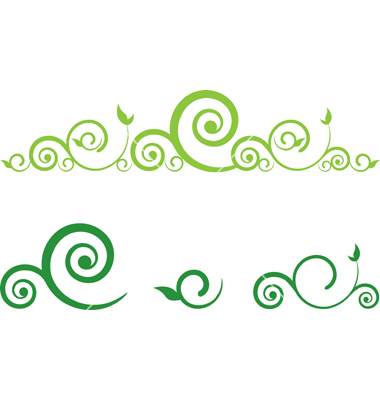 Συνοδεύουσες  Μορφές
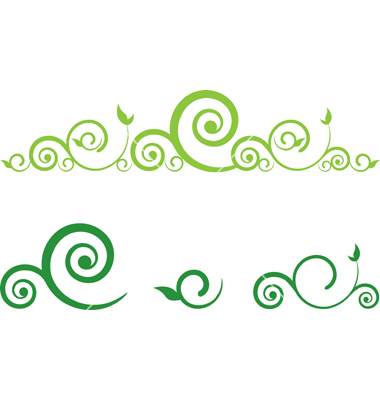 Συνοδεύουσες  Μορφές
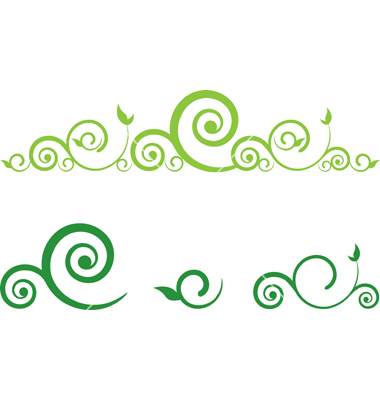 Συνοδεύουσες  Μορφές (Companion forms)
 Ισχυρό εργαλείο γραμμικοποίησης
  Ισχυρά Πλεονεκτήματα
Απλή μορφή
Άμεση κατασκευή από τα στοιχεία του πολυωνυμικού πίνακα
Ίδιες ιδιοτιμές και ιδιοδιανύσματα
  Σημαντικό Μειονέκτημα
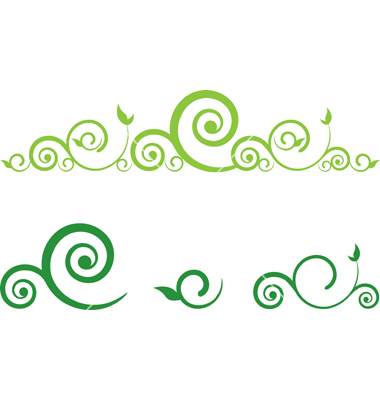 Συνοδεύουσες  Μορφές
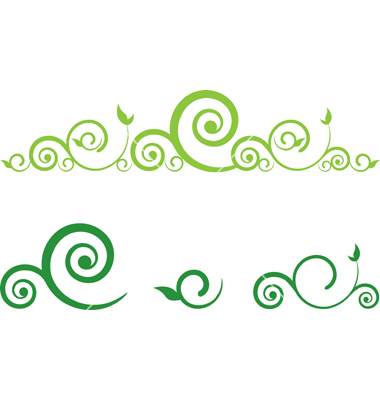 Θεωρούμε τους πίνακες

και  





Πρώτη  Συνοδεύουσα Μορφή:                 
                                                                  C1(λ)=λX1+Y1
Δεύτερη Συνοδεύουσα Μορφή:                 
                                                                  C2(λ)=λX2+Y2
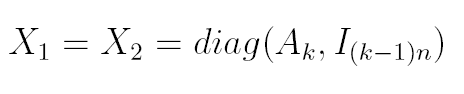 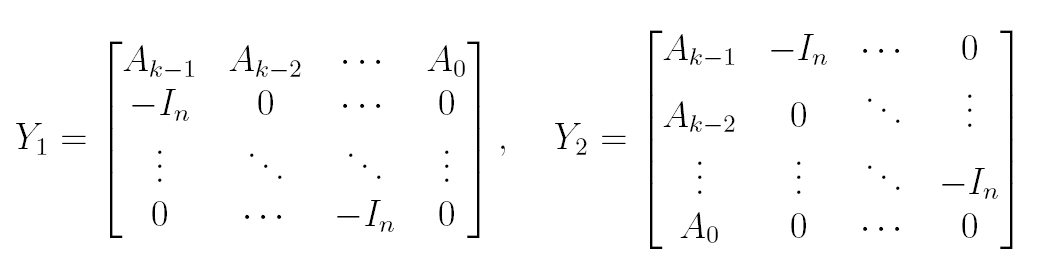 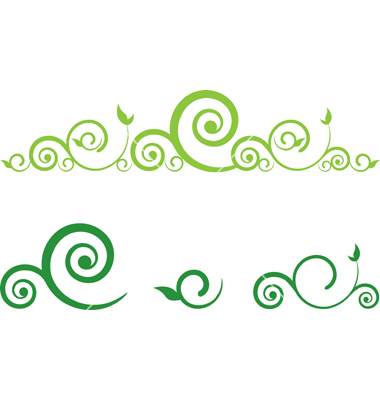 Συνοδεύουσες  Μορφές
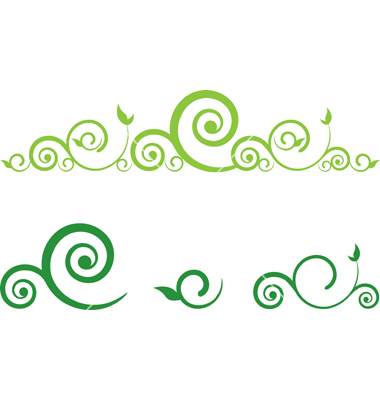 Παρατηρήσεις

Αποδεικνύεται ότι η πρώτη και δεύτερη συνοδεύουσα μορφή αποτελούν γραμμικοποίηση του πολυωνυμικού πίνακα P(λ).

Αποδεικνύεται ότι η πρώτη και δεύτερη συνοδεύουσα μορφή αποτελούν ισχυρή γραμμικοποίηση του πολυωνυμικού πίνακα P(λ).

Επομένως, η πρώτη και η δεύτερη συνοδεύουσα μορφή έχουν τις ίδιες ιδιοτιμές, τα ίδια μηδενικά και πεπερασμένους και άπειρους στοιχειώδεις διαιρέτες.
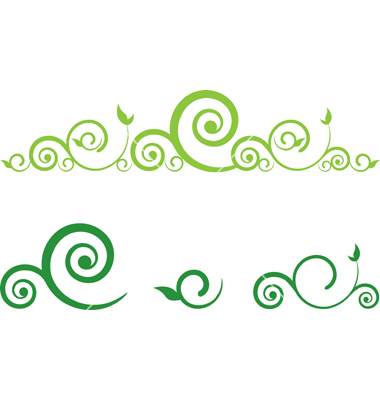 Συνοδεύουσες  Μορφές
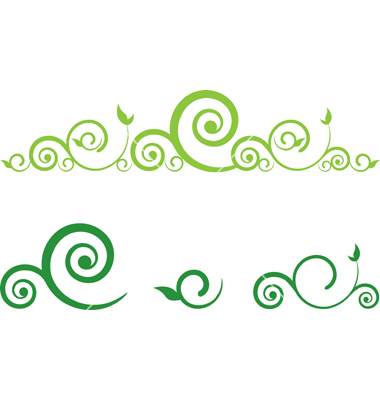 Σημαντικό Μειωνέκτημα:
    Και οι δυο συνοδεύουσες μορφές δεν διατηρούν την δομή που ενδεχομένως μπορεί να έχει ο πολυωνυμικός πίνακας P(λ).
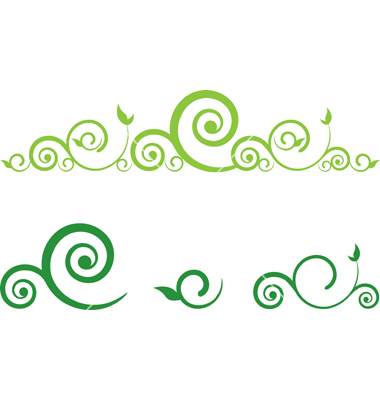 Συνοδεύουσες  Μορφές
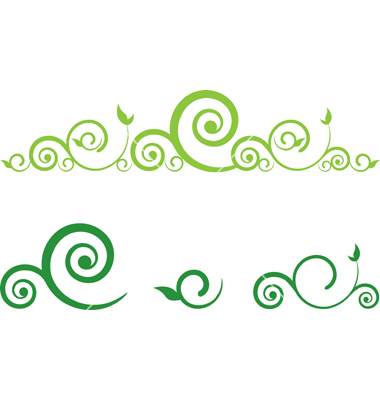 Παράδειγμα:
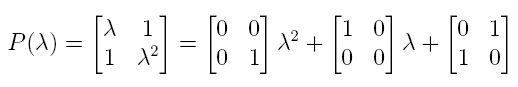 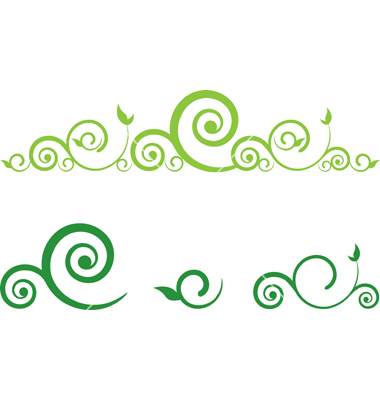 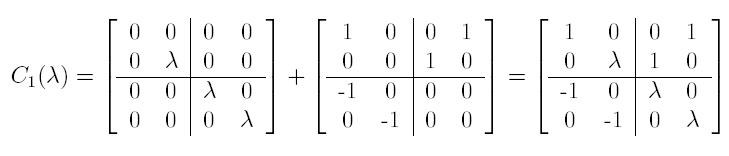 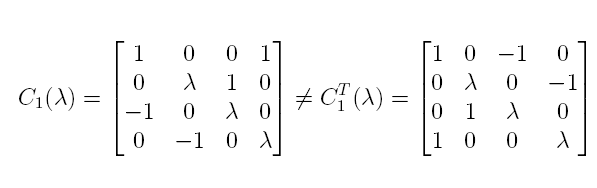 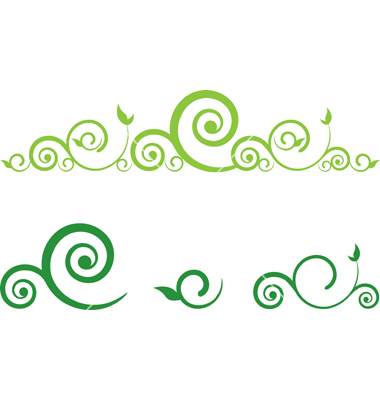 Προσθετική  Μέθοδος
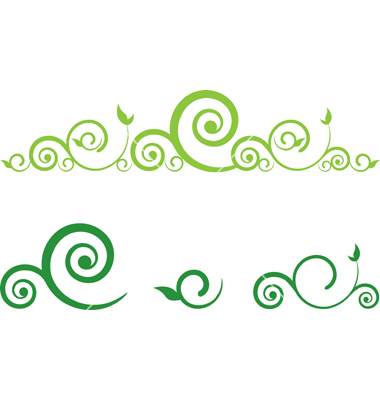 Προσθετική  Μέθοδος
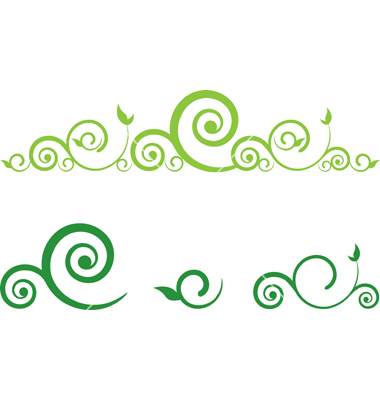 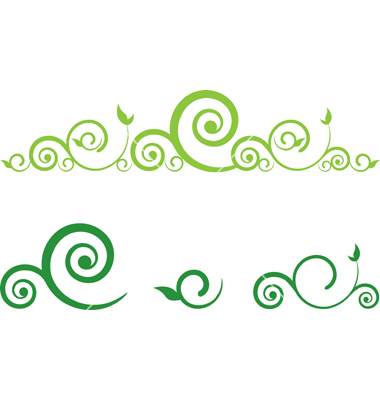 Προσθετική  Μέθοδος
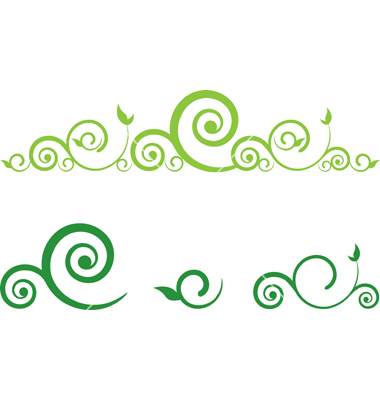 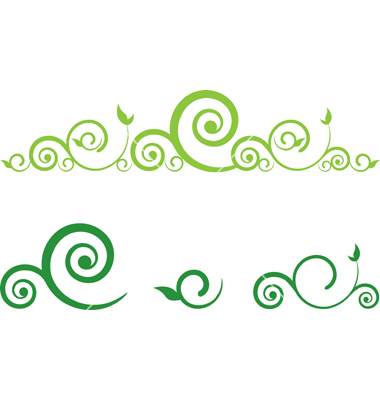 ∊𝔽k .
Προσθετική Μέθοδος
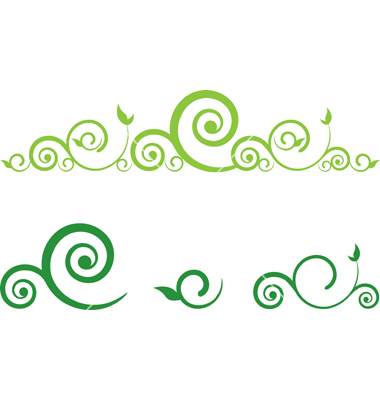 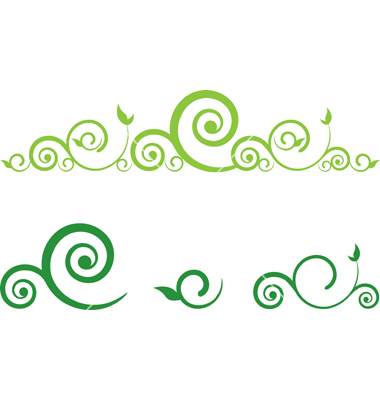 Προσθετική Μέθοδος
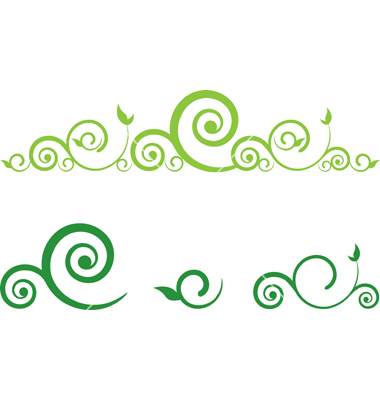 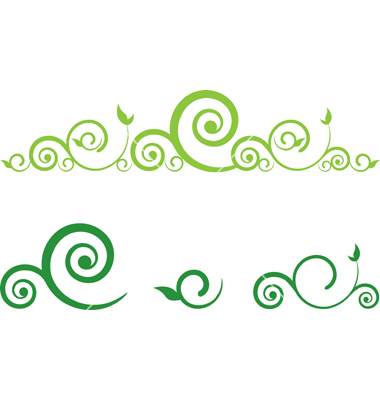 𝓥p ={𝜐 ⨂ 𝑃(𝜆) : 𝜐 ∈ 𝔽k}
Προσθετική Μέθοδος
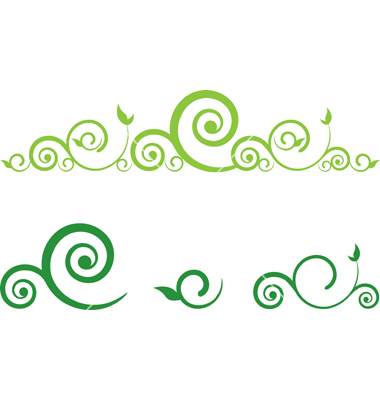 𝕃₁(𝘗):={ 𝘓(𝜆)=𝜆𝑋+𝑌 , 𝘓(𝜆)⋅(Λ ⨂ 𝐼n ) ∈ 𝓥p}.
Πρόταση:
Για κάθε πολυωνυμικό πίνακα 𝘗(𝜆), ο 𝕃₁(𝘗)  είναι διανυσματικός χώρος πάνω στο σώμα 𝔽.
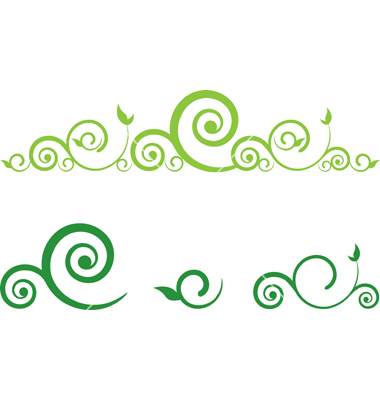 Προσθετική  Μέθοδος
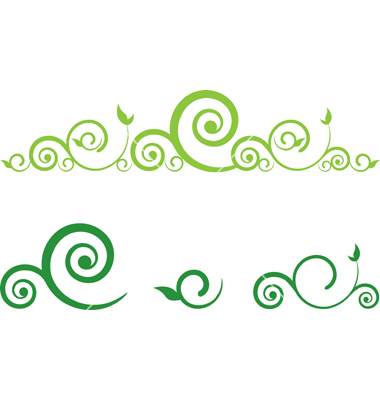 Μετατοπισμένο κατά στήλη άθροισμα    
                                                                         (Column shifted sum)
Θεωρούμε k x k πίνακες X και Y της μορφής


Τότε το Μετατοπισμένο κατά στήλη άθροισμα των X και Y ορίζεται να είναι
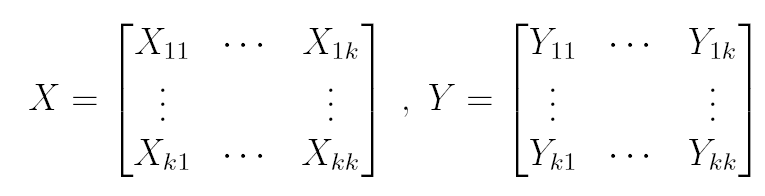 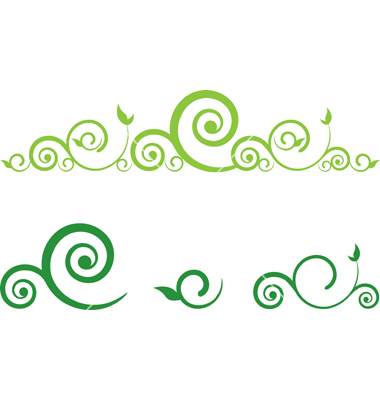 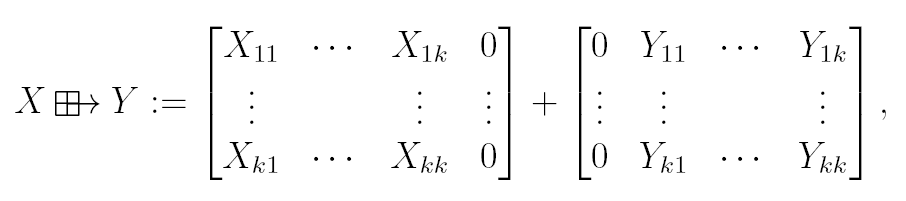 Προσθετική Μέθοδος
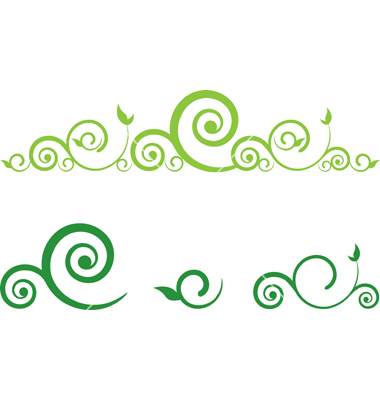 Παράδειγμα:
  Θα βρούμε το μετατοπισμένο κατά στήλη άθροισμα των πινάκων X1  και Y1 της πρώτης συνοδεύουσας μορφής
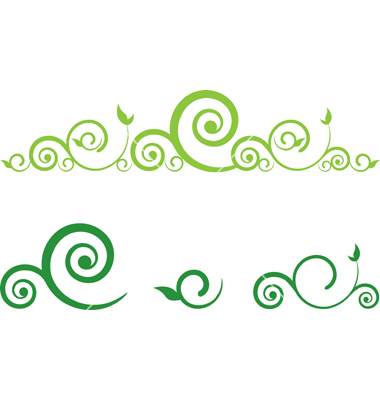 Προσθετική Μέθοδος
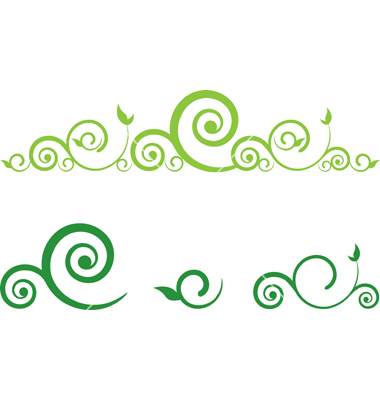 Παράδειγμα:
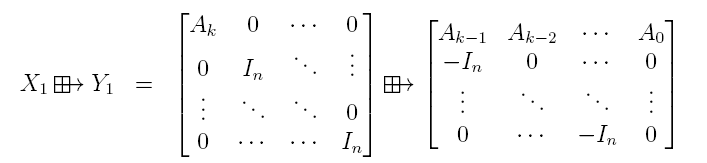 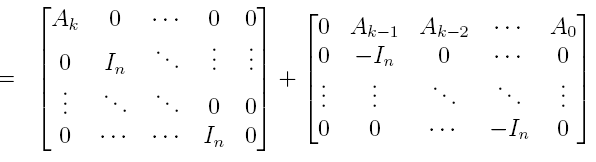 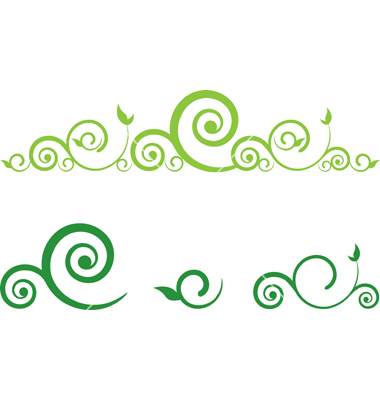 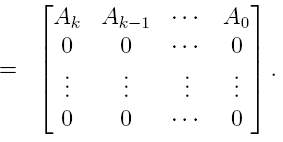 Προσθετική Μέθοδος
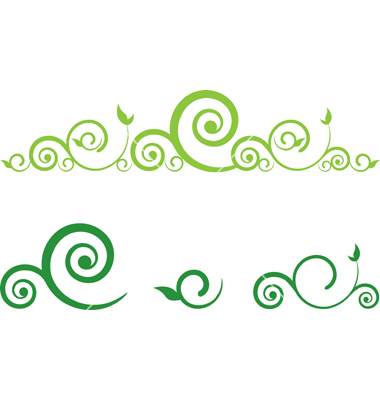 Λήμμα:
Έστω ένας n x n πολυωνυμικός πίνακας 𝘗(𝜆), και ένας kn x kn πρωτοβάθμιος πολυωνυμικός πίνακας 𝘓(𝜆)=𝜆𝑋+𝑌 . 
Τότε για 𝜐 ∈ 𝔽k  θα έχουμε 


Και επομένως ο διανυσματικός χώρος  𝕃₁(𝘗) μπορεί να οριστεί ως
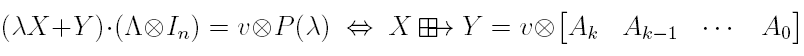 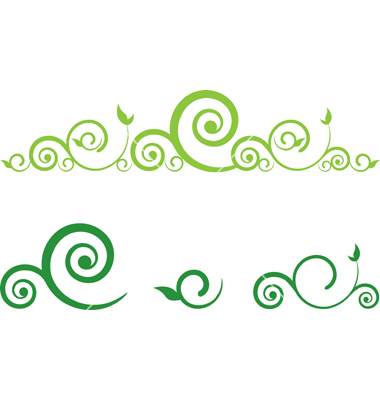 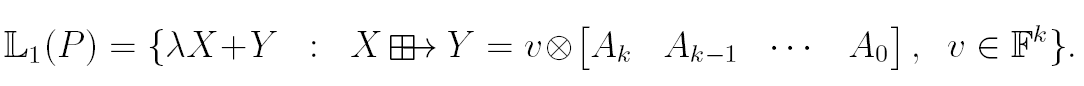 Προσθετική  Μέθοδος
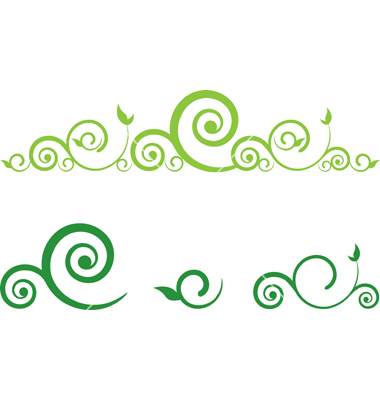 Σημειώνουμε ότι για  την πρώτη συνοδεύουσα μορφή C1(λ)=X1+Y1  
    ισχύει

   Διότι,
    Δηλαδή,  C1(λ)=X1+Y1  ϵ𝕃₁(P).
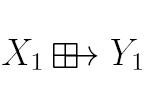 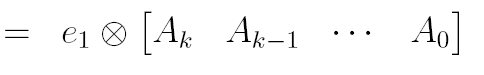 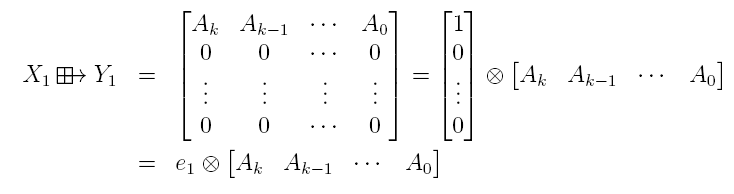 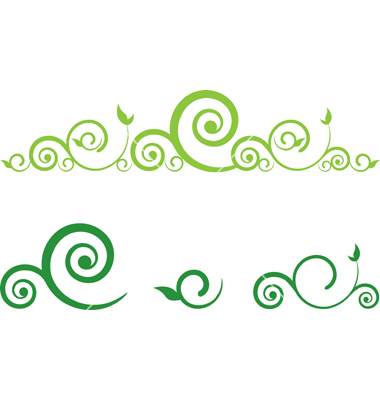 Προσθετική Μέθοδος
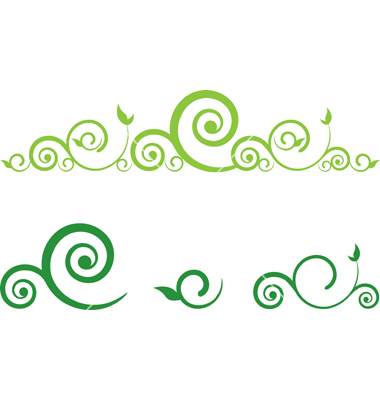 Θεώρημα :
𝔽k
𝕃₁(𝘗)
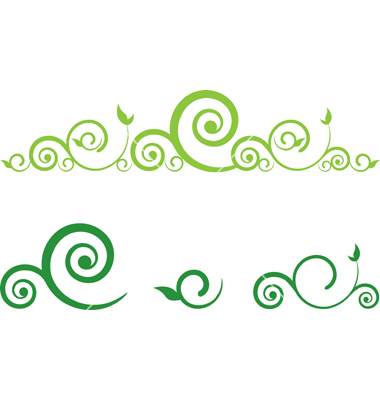 𝔽kn x (k-1)n
Προσθετική Μέθοδος
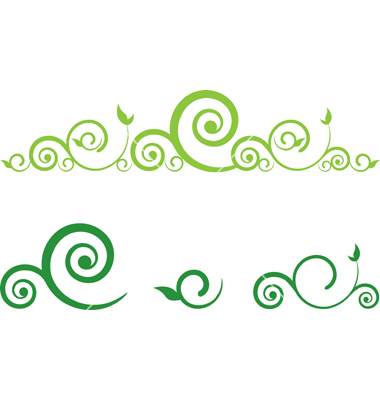 Πόρισμα:
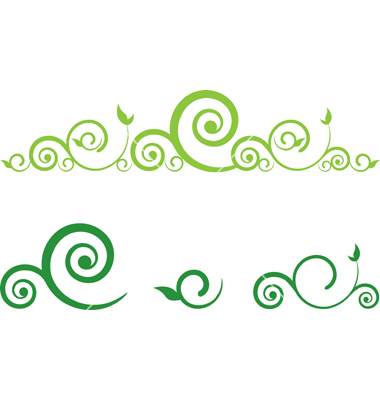 𝔽(k-1)n x (k-1)n
Προσθετική  Μέθοδος
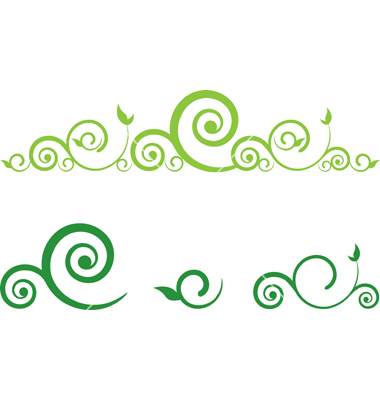 Θεώρημα Ισχυρής Γραμμικοποίησης
𝕃₁(𝘗)
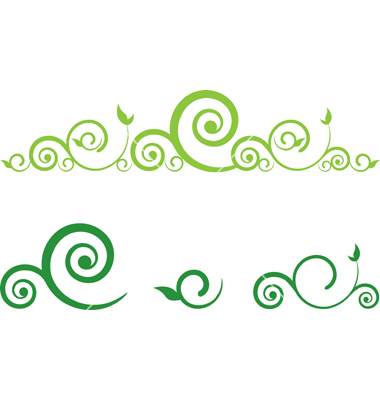 𝔽(k-1)n x (k-1)n
Προσθετική  Μέθοδος
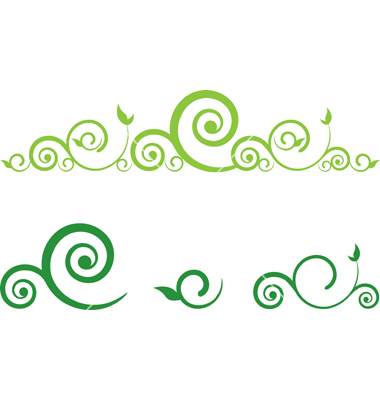 Θεώρημα
Έστω πρωτοβάθμιος πολυωνυμικός πίνακας L(λ)=λX+Y 
∊𝕃₁(P)  και P(λ) ένας κανονικός πολυωνυμικός πίνακας.
Τότε οι παρακάτω προτάσεις είναι ισοδύναμες:

  Ο L(λ) είναι κανονικός πίνακας.

  Ο L(λ) είναι γραμμικοποίηση του πολυωνυμικού πίνακα P(λ) .

  Ο L(λ) είναι ισχυρή γραμμικοποίηση του πολυωνυμικού πίνακα P(λ) .
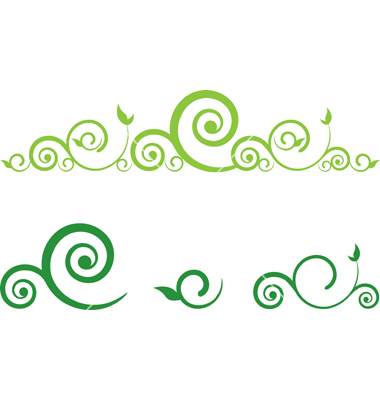 Αλγόριθμος Εύρεσης Γραμμικοποίησης
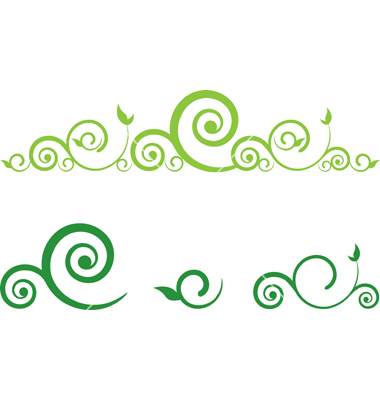 𝕃₁(P)
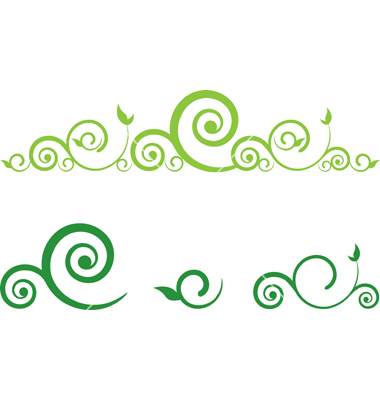 Παράδειγμα (Προσθετ. Μεθοδ.)
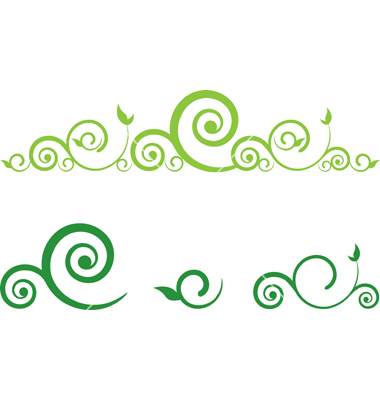 𝕃₁(P)
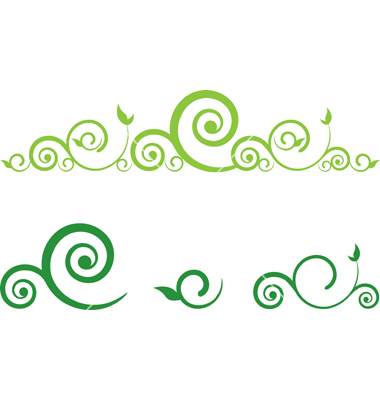 Παράδειγμα (Προσθετ.Μεθοδ.)
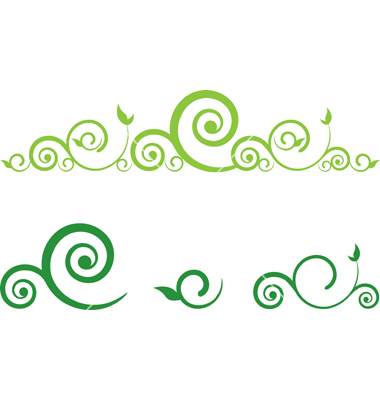 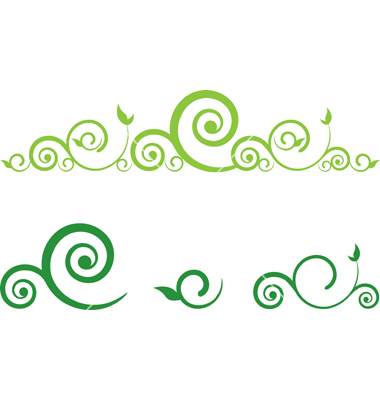 Παράδειγμα (Προσθετ.Μεθοδ.)
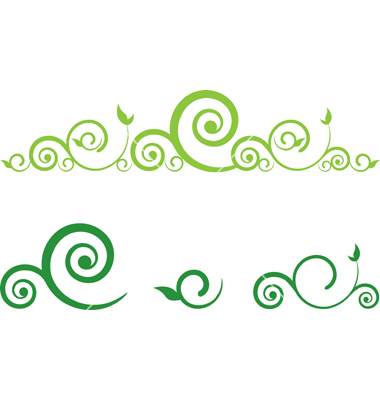 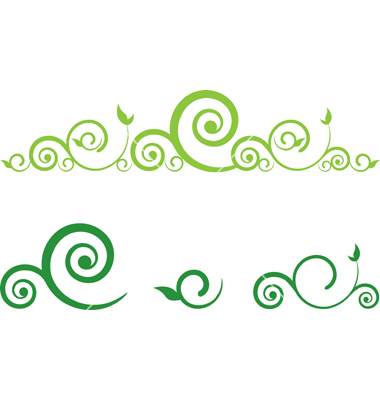 Παράδειγμα (Προσθετ.Μεθοδ.)
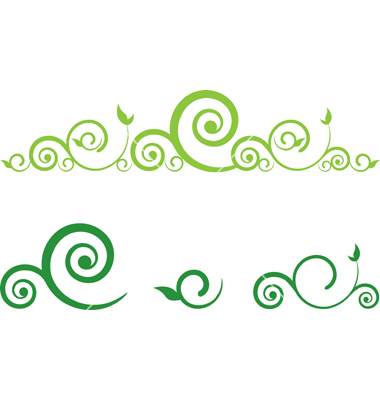 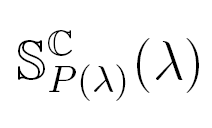 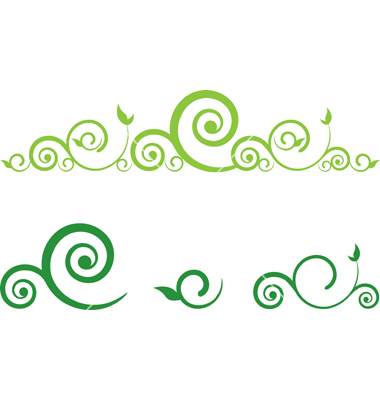 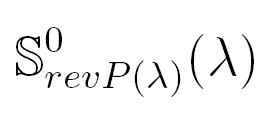 Παράδειγμα (Προσθετ.Μεθοδ.)
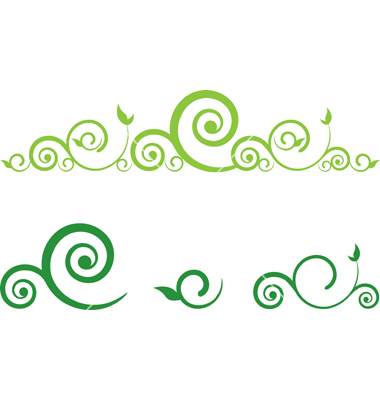 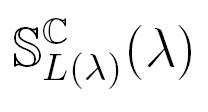 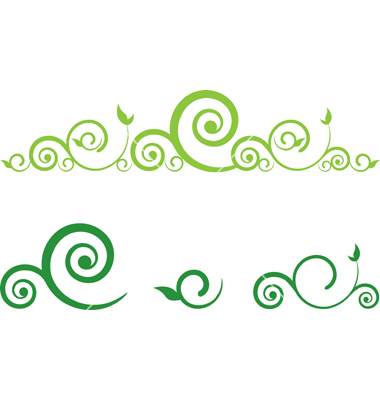 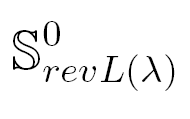 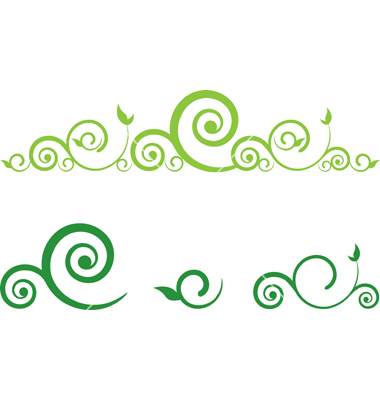 Μέθοδος  Μεταθέσεων
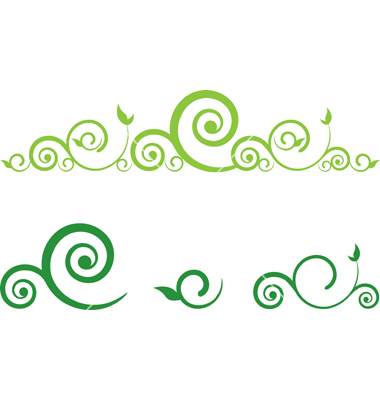 Μέθοδος Μεταθέσεων
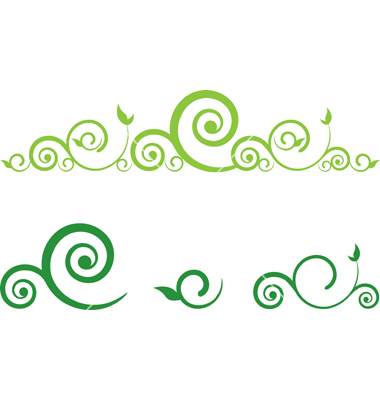 Θεωρούμε τον κανονικό πολυωνυμικό πίνακα                       

Ορίζουμε τους πίνακες




και
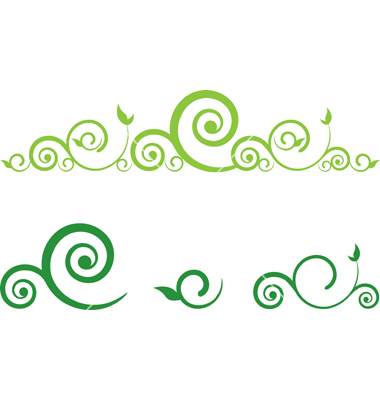 Μέθοδος Μεταθέσεων
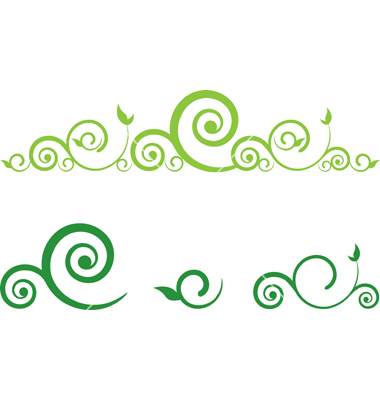 Λήμμα:
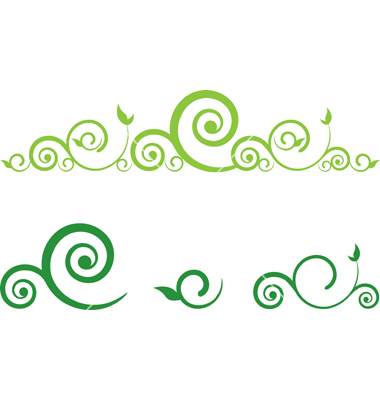 Μέθοδος Μεταθέσεων
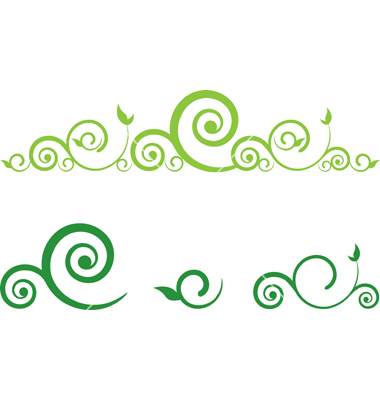 Θεώρημα:
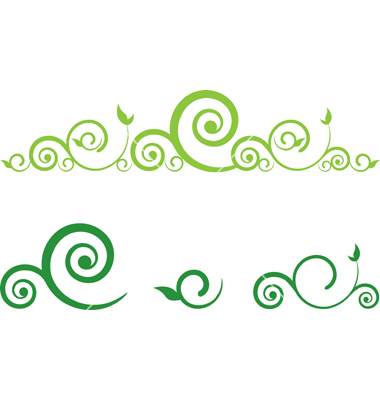 Μέθοδος Μεταθέσεων
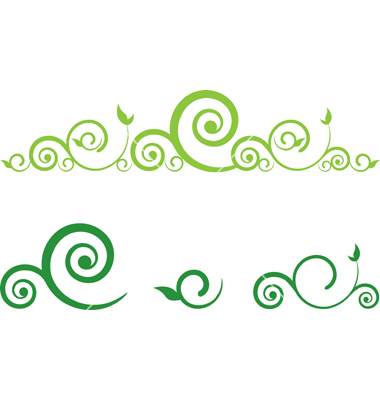 Πόρισμα
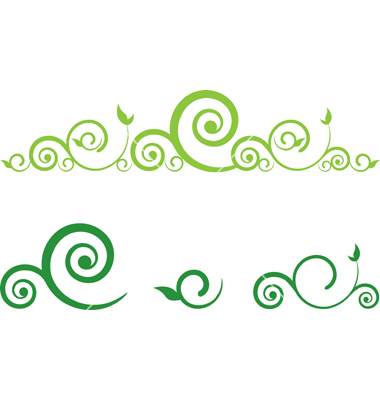 Παράδειγμα (Μέθοδος Μεταθέσεων)
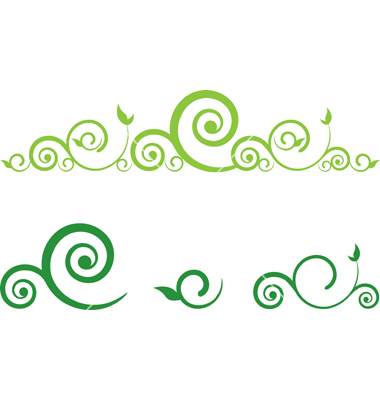 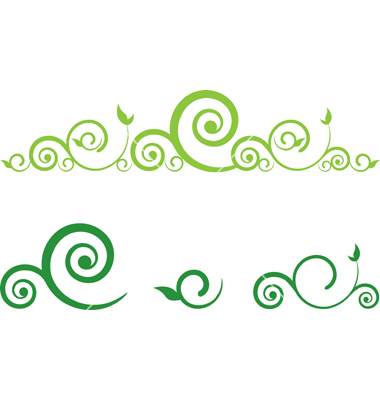 Παράδειγμα (Μέθοδος Μεταθέσεων)
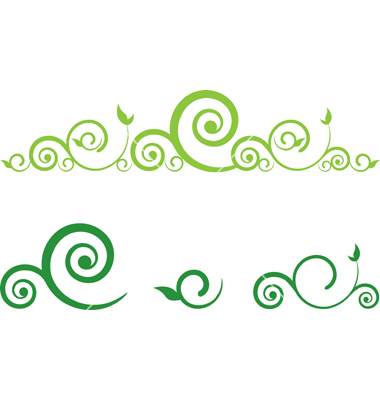 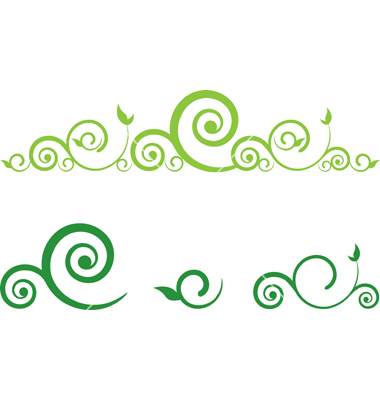 Παράδειγμα (Μέθοδος Μεταθέσεων)
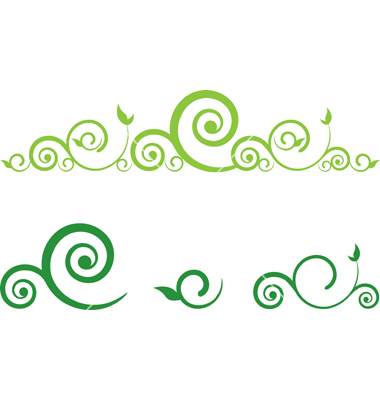 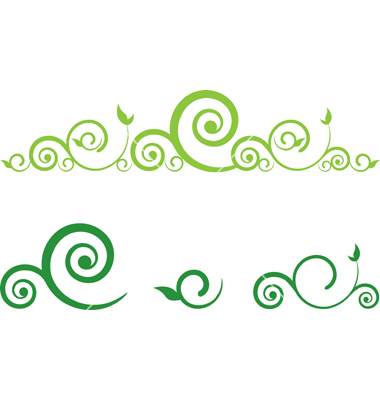 Παράδειγμα (Μέθοδος Μεταθέσεων)
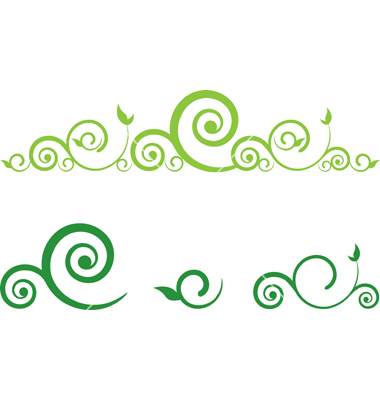 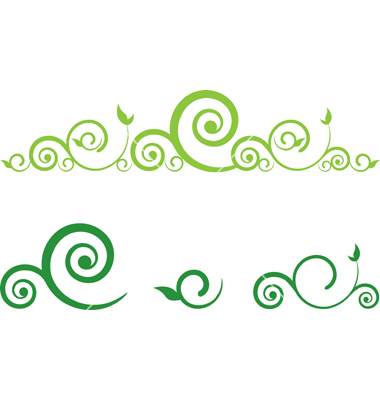 Παράδειγμα (Μέθοδος Μεταθέσεων)
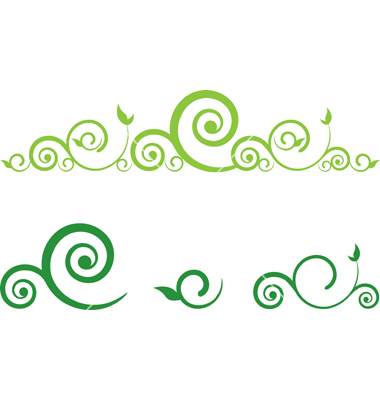 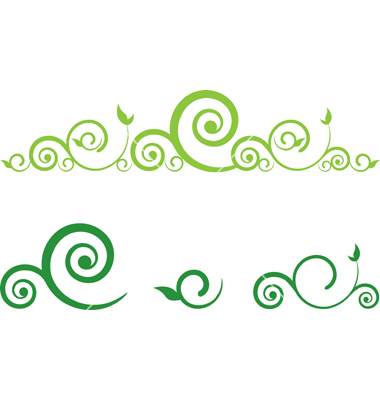 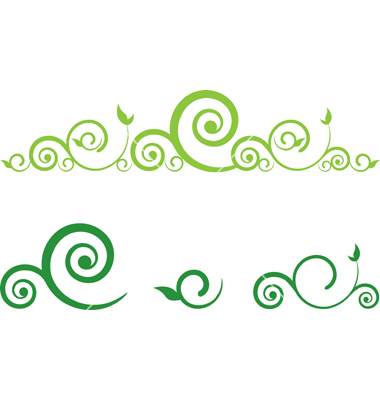 Πολλαπλασιαστική Μέθοδος
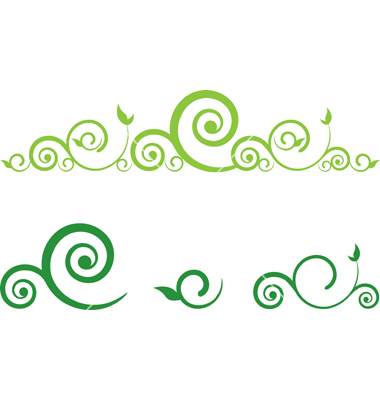 Πολλαπλασιαστική Μέθοδος
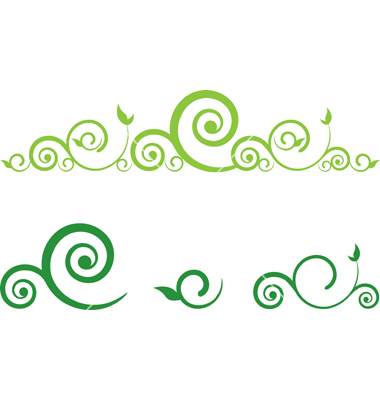 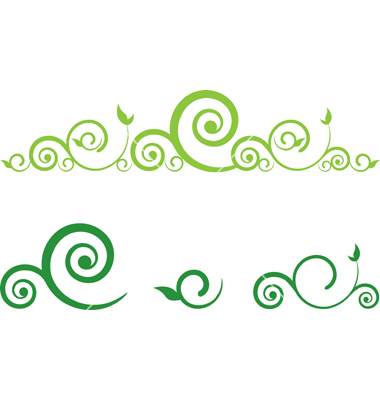 Πολλαπλασιαστική Μέθοδος
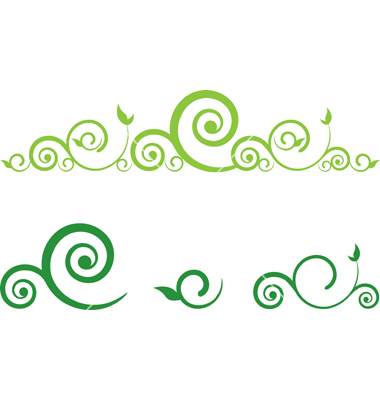 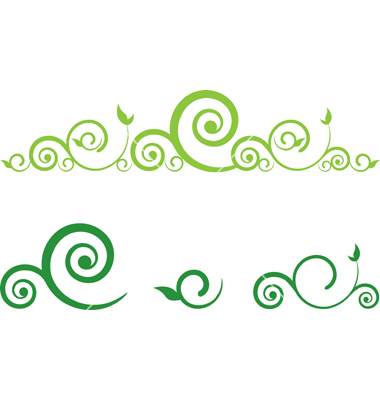 Πολλαπλασιαστική Μέθοδος
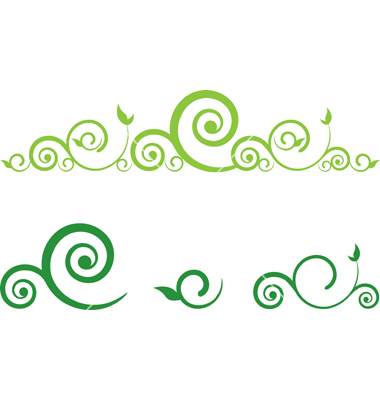 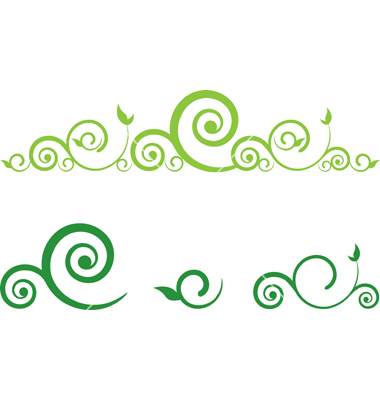 Πολλαπλασιαστική Μέθοδος
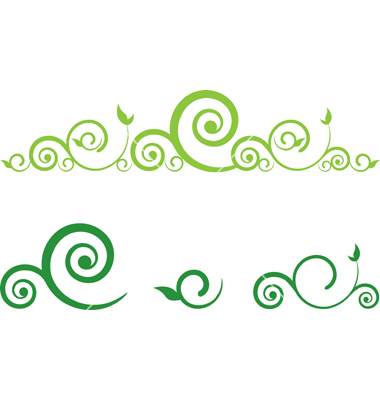 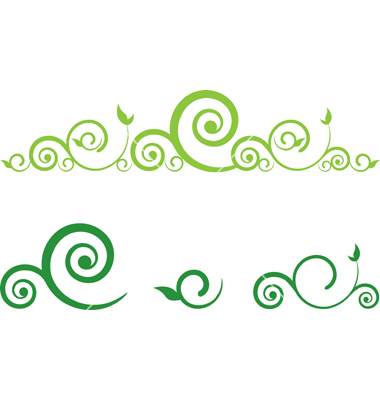 Πολλαπλασιαστική Μέθοδος
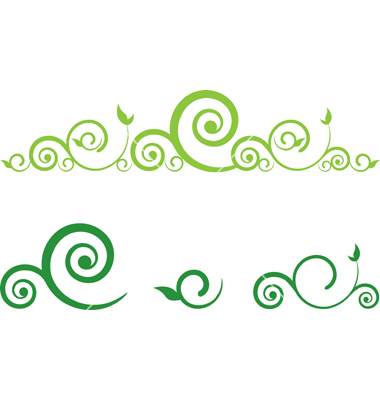 Θεώρημα:
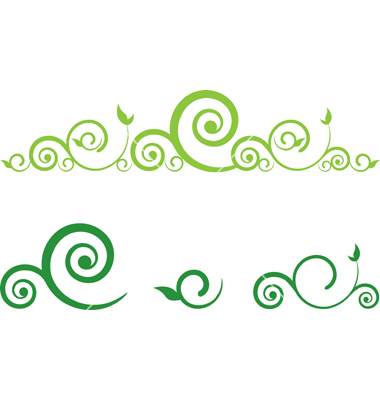 Παράδειγμα (Πολλασ. Μέθοδος)
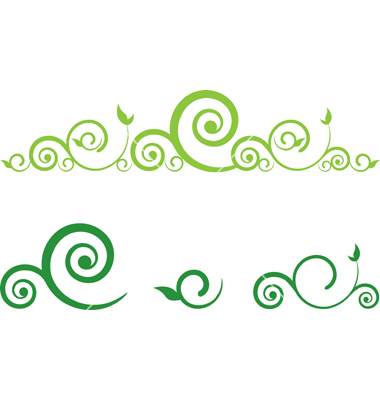 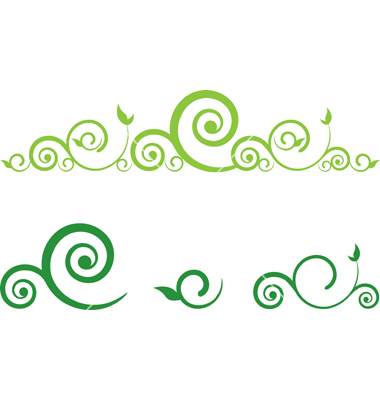 Παράδειγμα (Πολλασ. Μέθοδος)
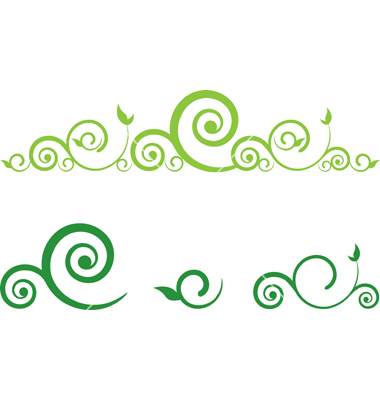 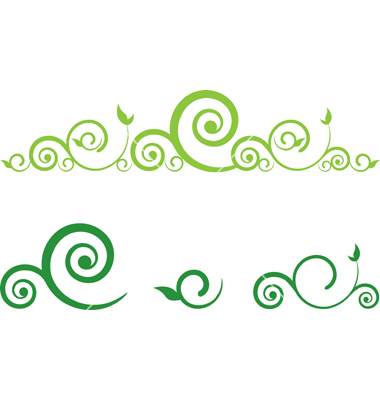 Παράδειγμα (Πολλασ. Μέθοδος)
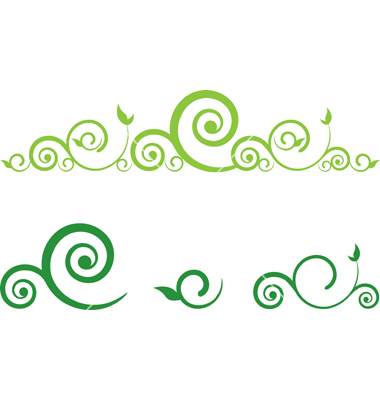 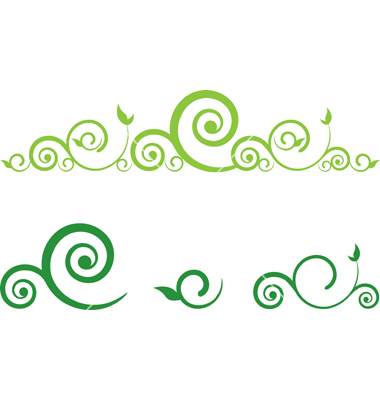 Παράδειγμα (Πολλασ. Μέθοδος)
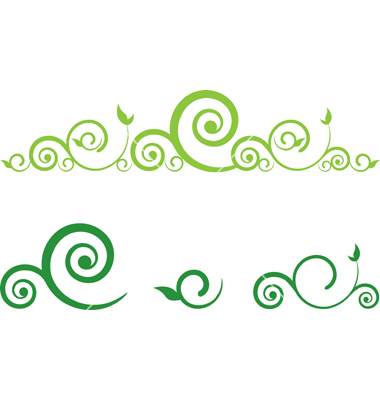 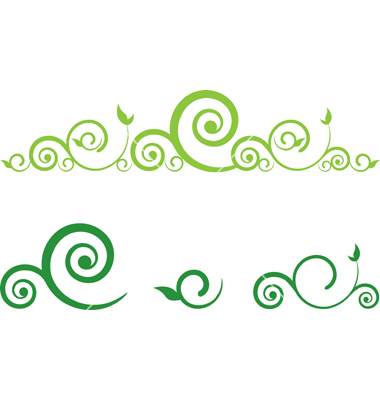 Παράδειγμα (Πολλασ. Μέθοδος)
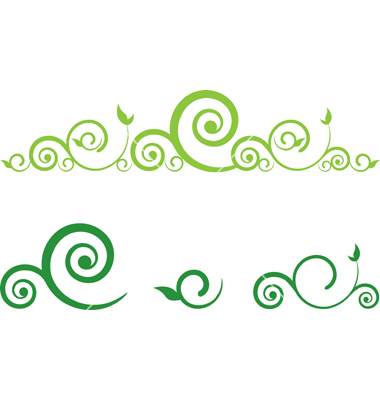 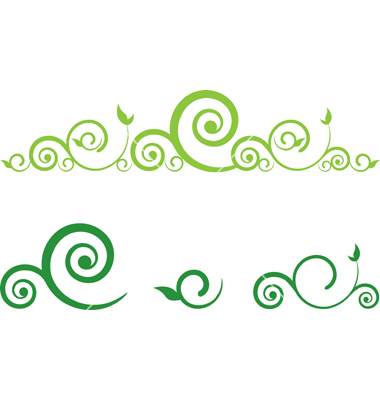 Πολλαπλασιαστική Μέθοδος
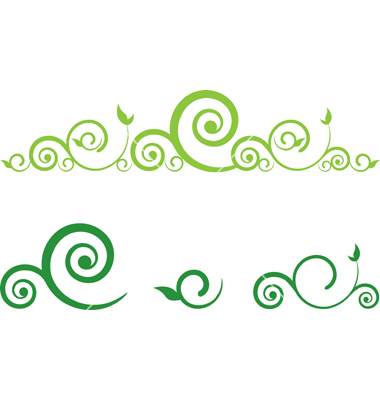 Παρατήρηση:
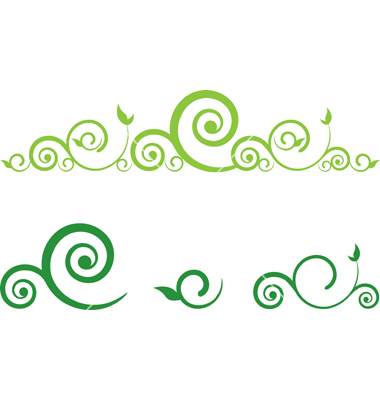 Πολλαπλασιαστική Μέθοδος
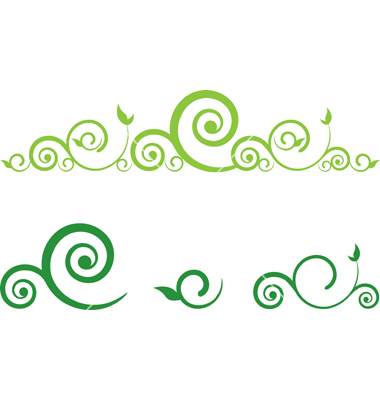 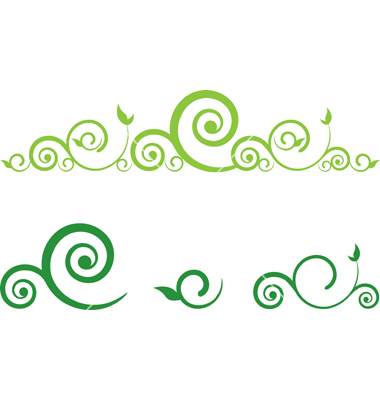 Πολλαπλασιαστική Μέθοδος
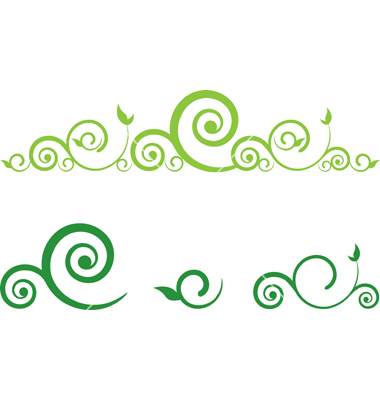 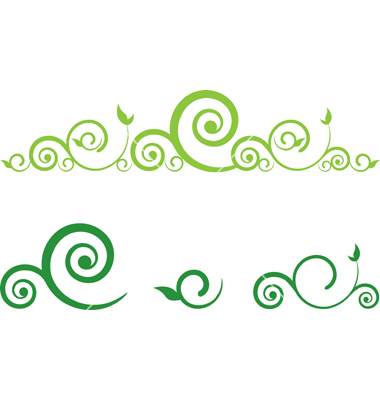 Πολλαπλασιαστική Μέθοδος
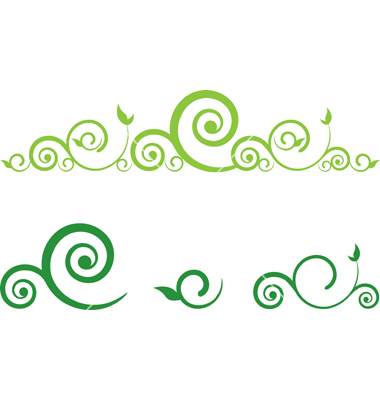 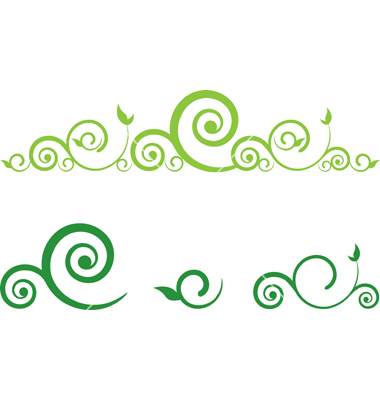 Πολλαπλασιαστική Μέθοδος
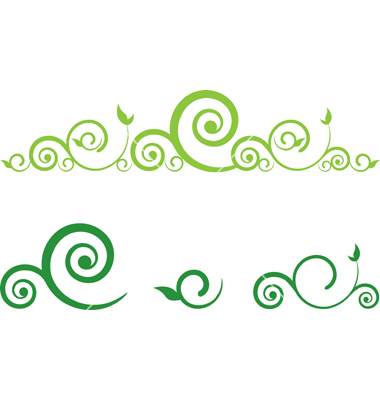 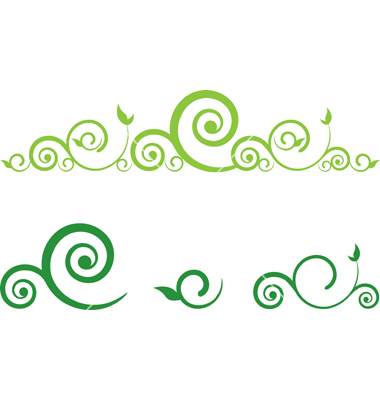 Παραλλαγή Πολλαπλασ. Μεθ.
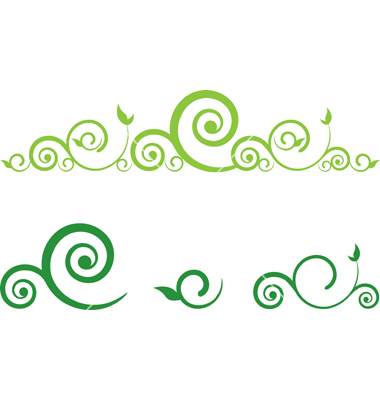 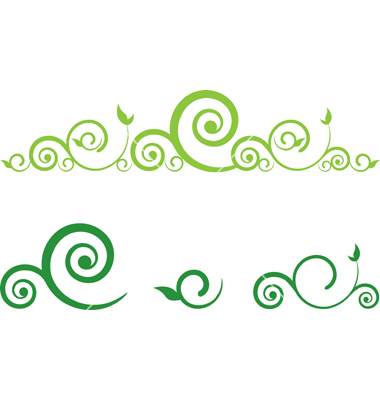 Παραλλαγή Πολλαπλασ. Μεθ.
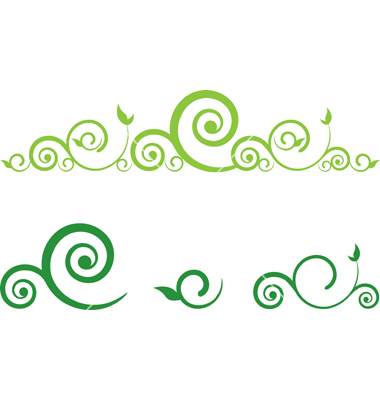 Θεώρημα:
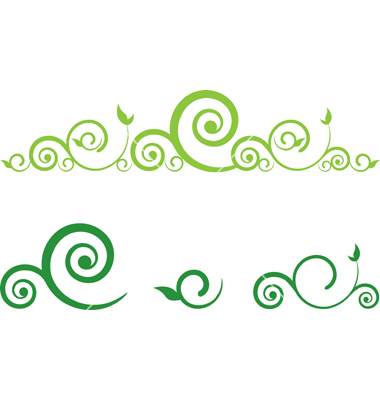 Παραλλαγή Πολλαπλασ. Μεθ.
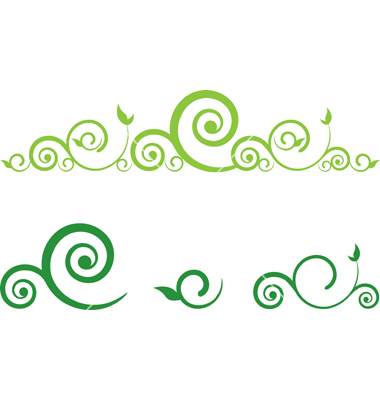 Θεώρημα:
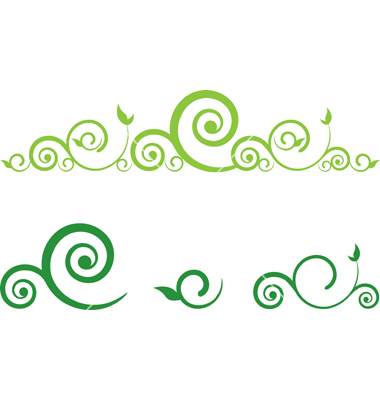 Παραλλαγή Πολλαπλασ. Μεθ.
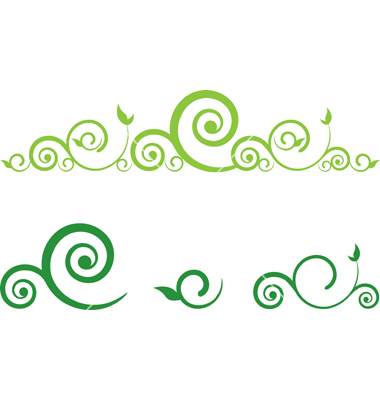 Παράδειγμα
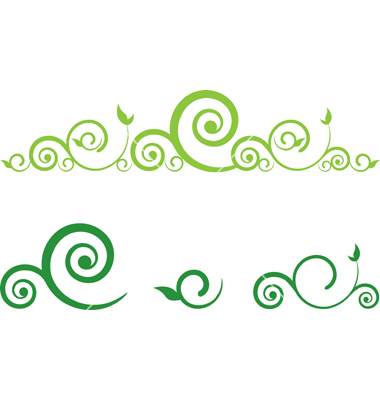 Παραλλαγή Πολλαπλασ. Μεθ.
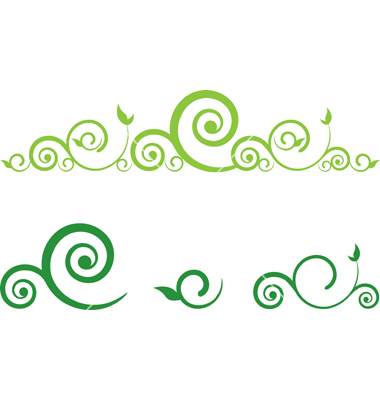 Παράδειγμα
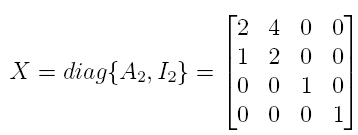 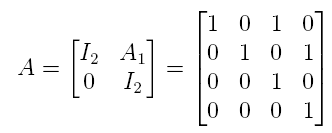 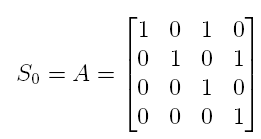 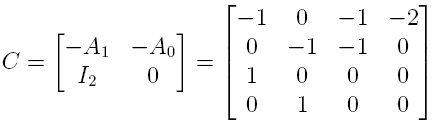 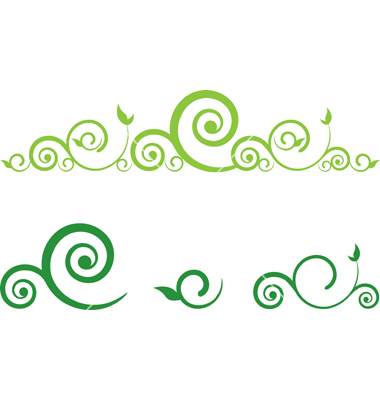 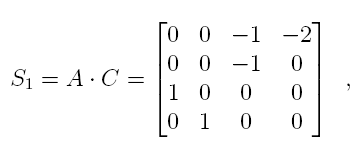 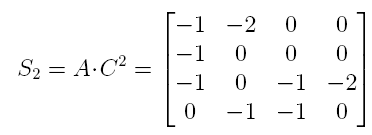 Παραλλαγή Πολλαπλασ. Μεθ.
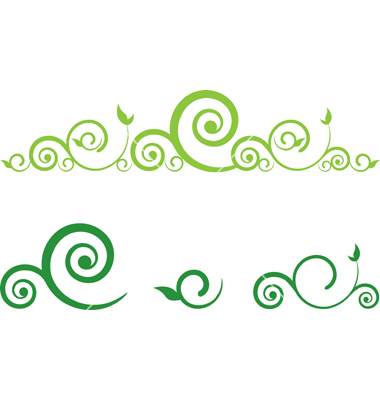 Παράδειγμα
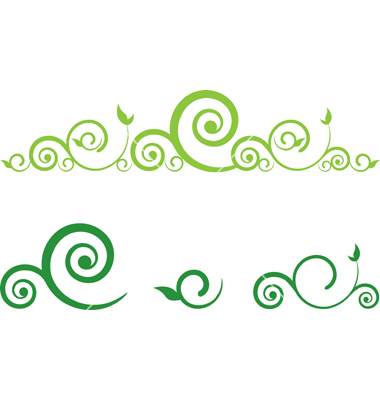 Παραλλαγή Πολλαπλασ. Μεθ.
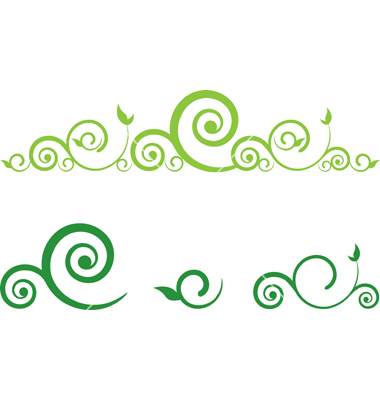 Παράδειγμα
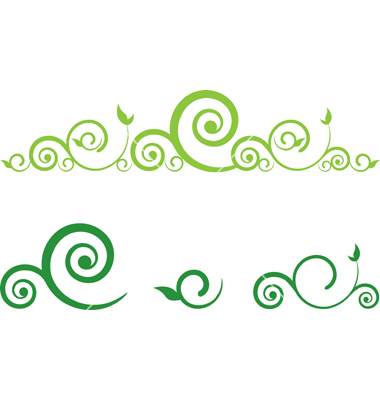 Παραλλαγή Πολλαπλασ. Μεθ.
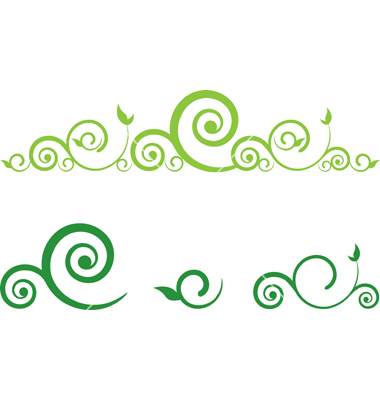 Παράδειγμα
Η Smith μορφή του πολυωνυμικού πίνακα P(λ) είναι




Η Smith μορφή του πρωτοβάθμιου πολυωνυμικού πίνακα L(λ) είναι
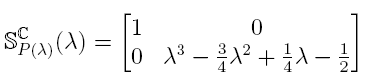 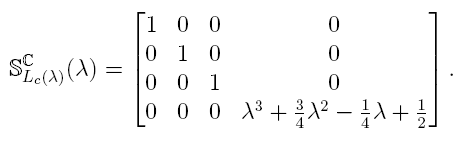 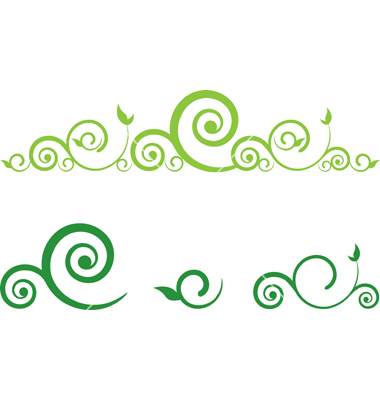 Παραλλαγή Πολλαπλασ. Μεθ.
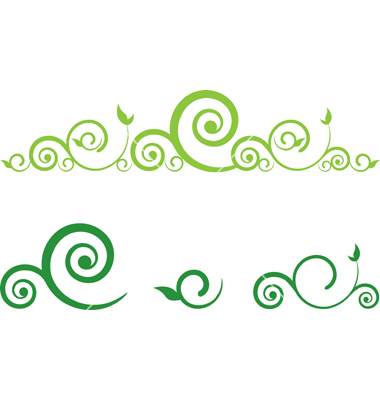 Παράδειγμα
Η Smith μορφή του δυϊκού πολυωνυμικού πίνακα revP(λ) είναι




Η Smith μορφή του δυϊκού πρωτοβάθμιου πολυωνυμικού πίνακα revL(λ) είναι
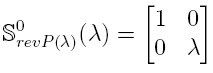 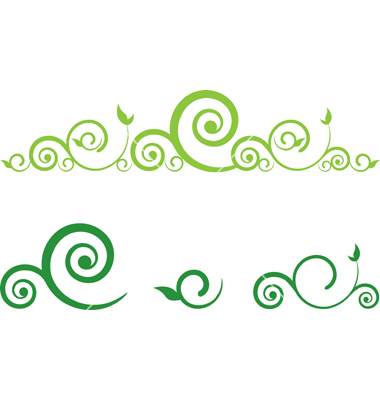 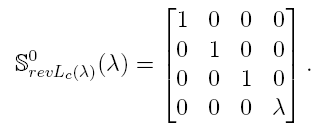 Παραλλαγή Πολλαπλασ. Μεθ.
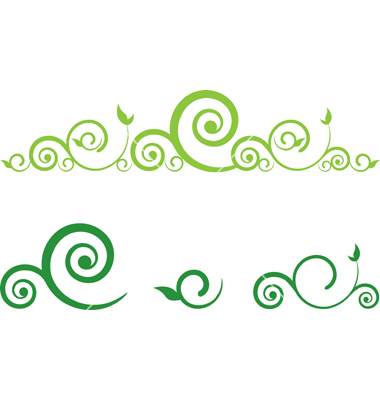 Συμμετρία
Για διατηρείται η συμμετρία του πολυωνυμικού πίνακα P(λ) και στον πρωτοβάθμιο πολυωνυμικό πίνακα  L(λ) αρκεί να πάρουμε μόνο τον τελευταίο όρο του αθροίσματος 


Δηλαδή
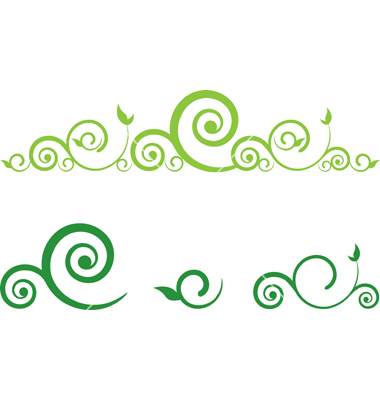 Παραλλαγή Πολλαπλασ. Μεθ.
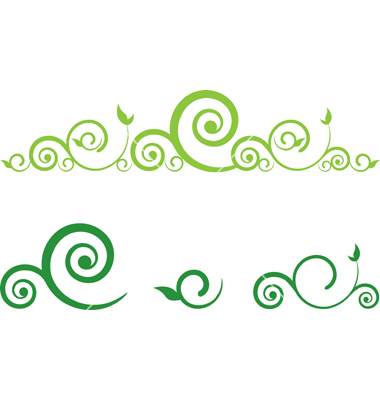 Συμμετρία
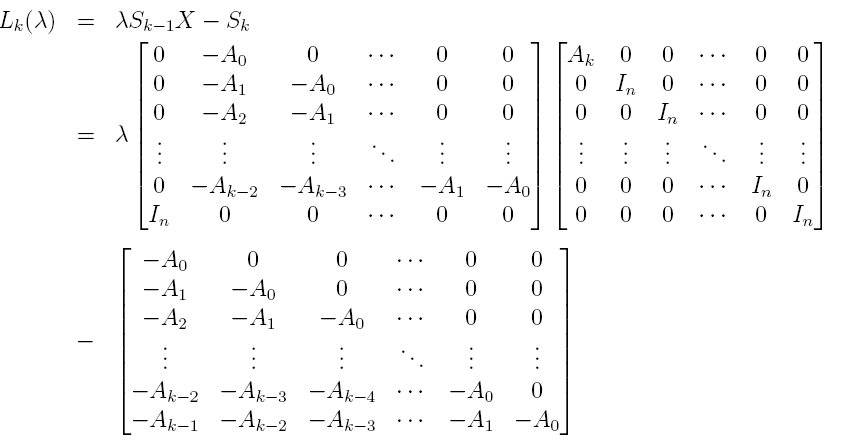 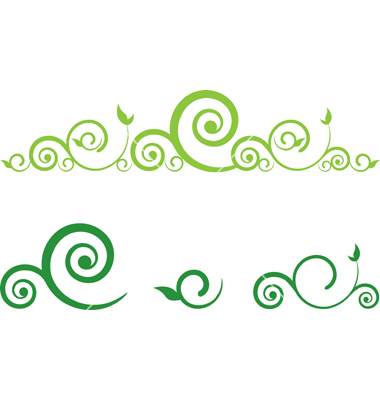 Παραλλαγή Πολλαπλασ. Μεθ.
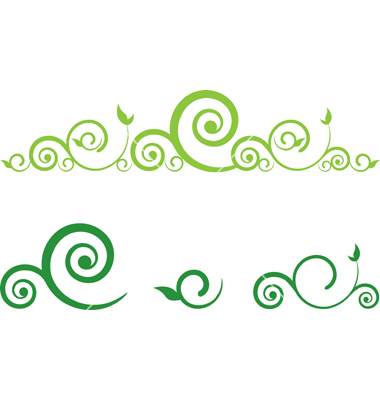 Συμμετρία
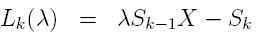 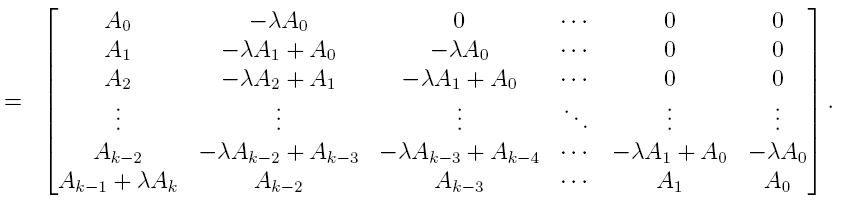 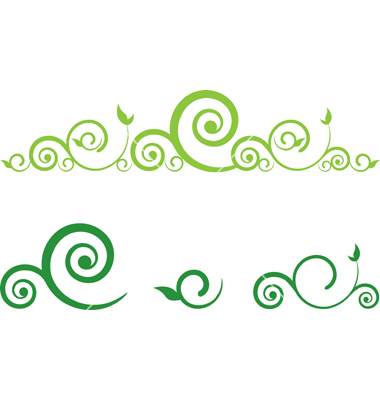 Παραλλαγή Πολλαπλασ. Μεθ.
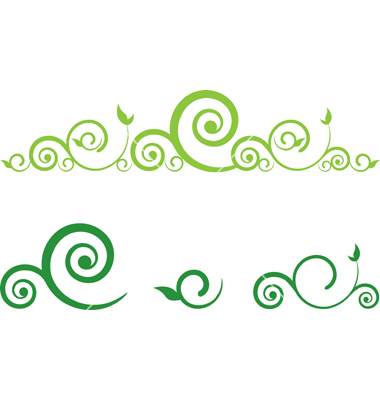 Συμμετρία
Επομένως στην περίπτωση συμμετρίας παίρνουμε ως πρωτοβάθμιο πολυωνυμικό πίνακα τον 
Για να είναι όμως ο L(λ) γραμμικοποίηση και μάλιστα ισχυρή γραμμικοποίηση του πολυωνυμικού πίνακα P(λ) θα πρέπει σύμφωνα με το θεώρημα να ισχύει
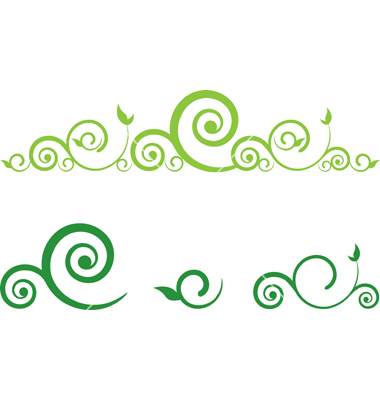 Παραλλαγή Πολλαπλασ. Μεθ.
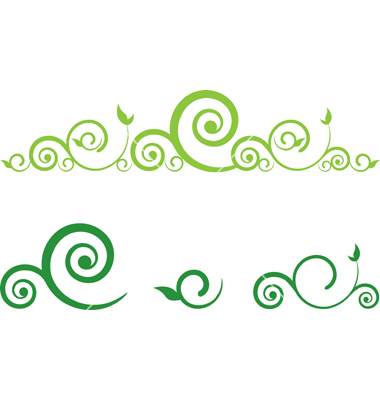 Συμμετρία
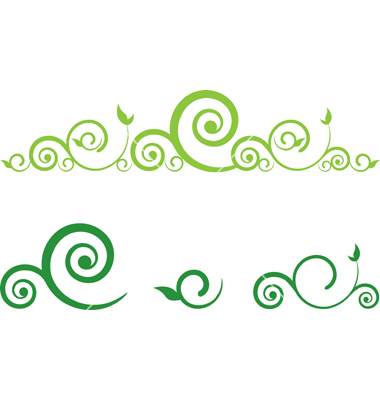 Παραλλαγή Πολλαπλασ. Μεθ.
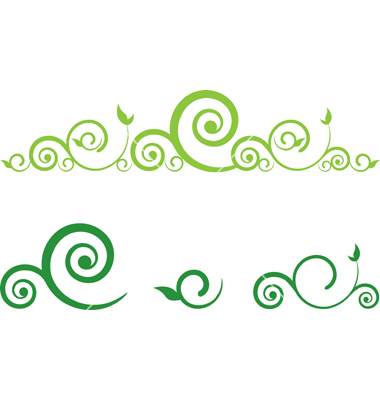 Παράδειγμα
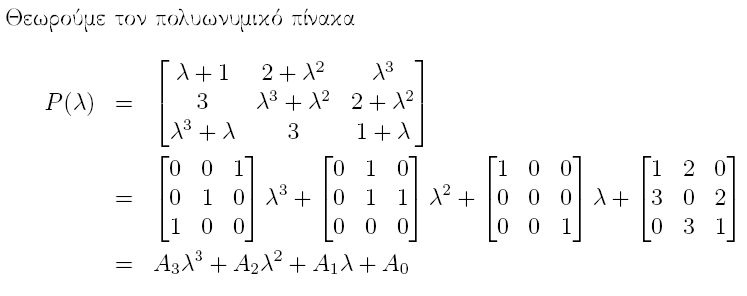 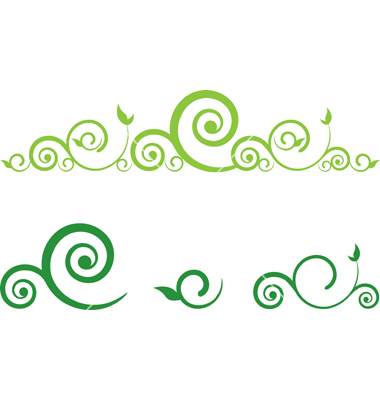 Παραλλαγή Πολλαπλασ. Μεθ.
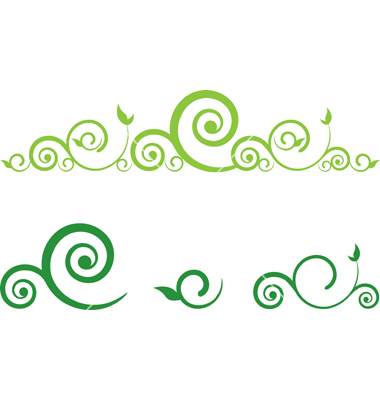 Παράδειγμα
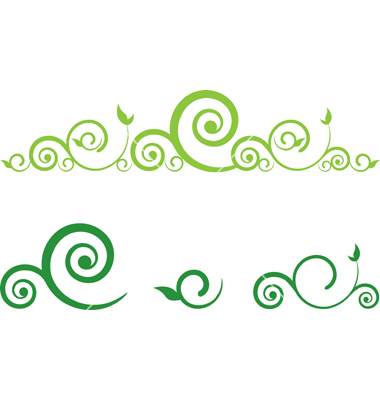 Παραλλαγή Πολλαπλασ. Μεθ.
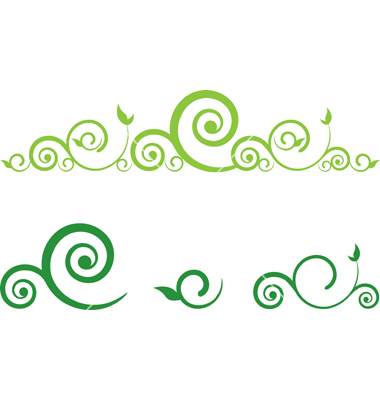 Παράδειγμα
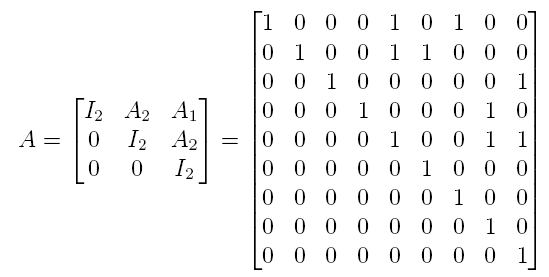 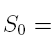 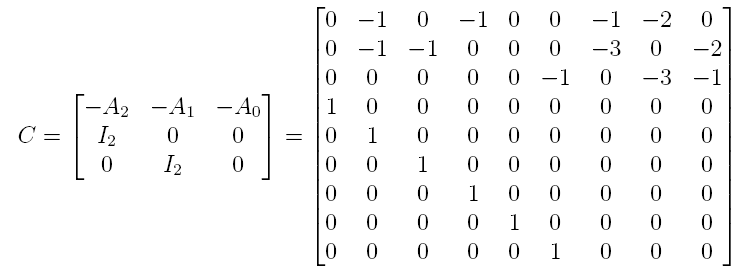 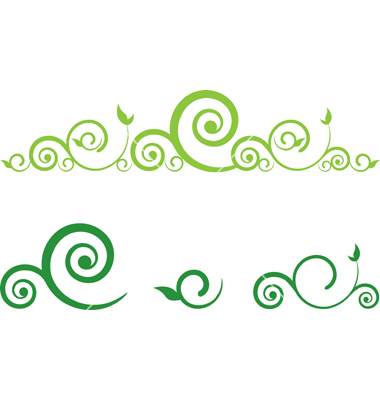 Παραλλαγή Πολλαπλασ. Μεθ.
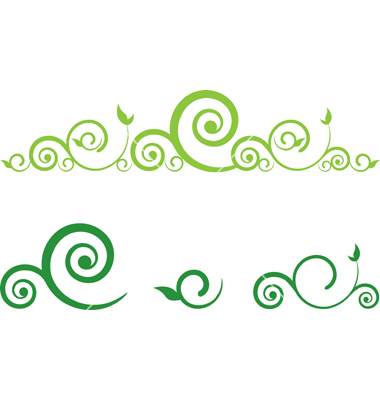 Παράδειγμα
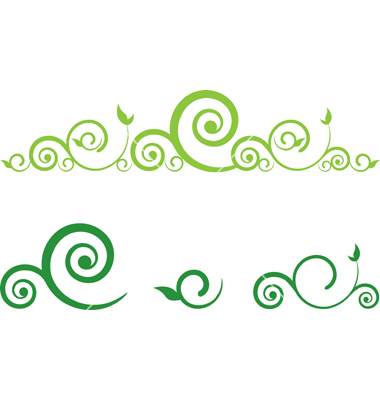 Παραλλαγή Πολλαπλασ. Μεθ.
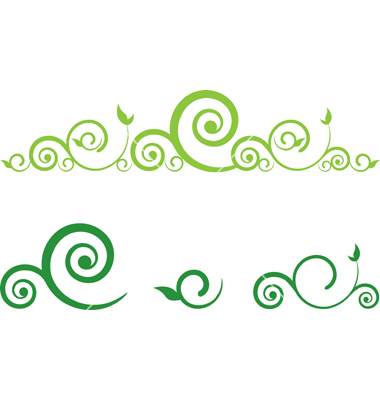 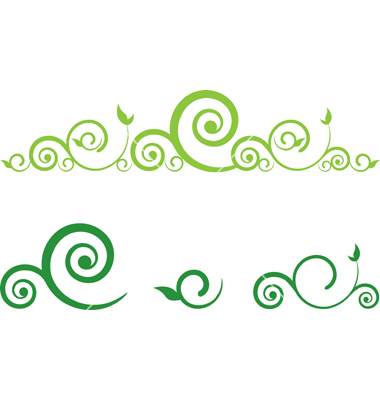 Παραλλαγή Πολλαπλασ. Μεθ.
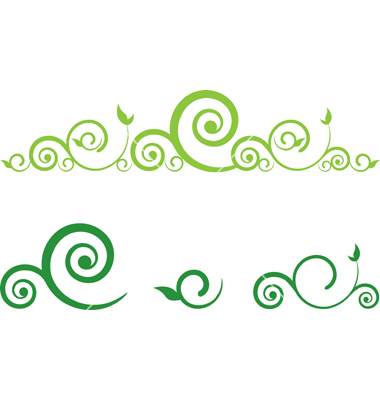 Παράδειγμα
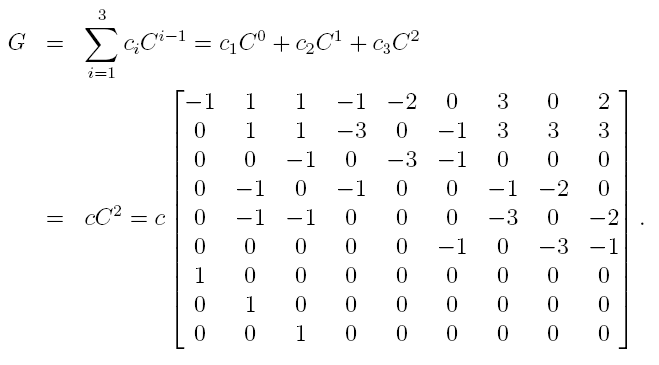 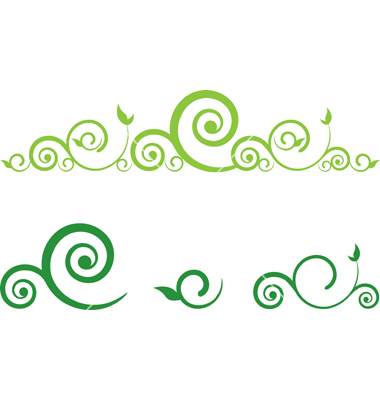 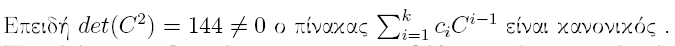 Πλεονεκτήματα Παραλλαγής
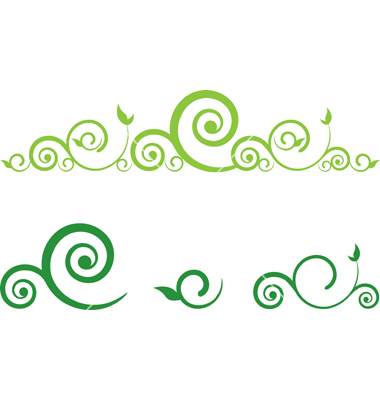 Παραλλαγή Πολλαπλασ. Μεθόδου 

Δεν υποθέτουμε ότι ο πίνακας Αk είναι κανονικός.
Ο L(λ) είναι ισχυρή γραμμικοποίηση του πίνακα P(λ).
Ο L(λ) έχει τους ίδιους πεπερασμένους και άπειρους στοιχειώδεις διαιρέτες με τον πίνακα P(λ).
Διατηρεί τη συμμετρία του πολυωνυμικού πίνακα P(λ).
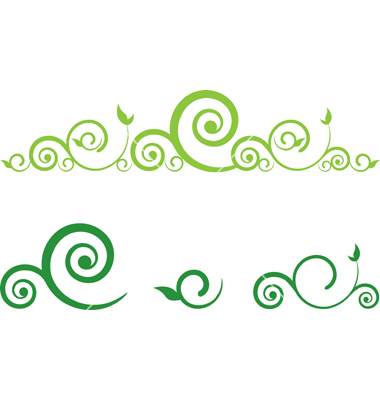 Επίλογος
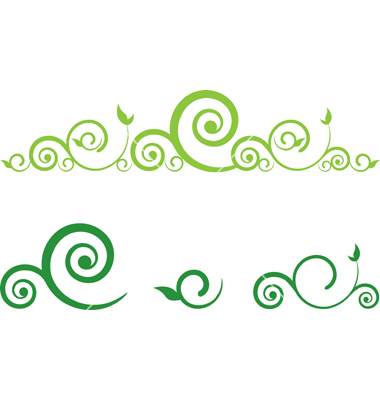 Γραμμικοποίηση πολυωνυμικών πινάκων
Συνοδεύουσες Μορφές
 Νέες μέθοδοι γραμμικοποίησης
Προσθετική Μέθοδος
Μέθοδος Μεταθέσεων
Πολλαπλασιαστική Μέθοδος
Παραλλαγή Πολλαπλασιαστ.Μ.
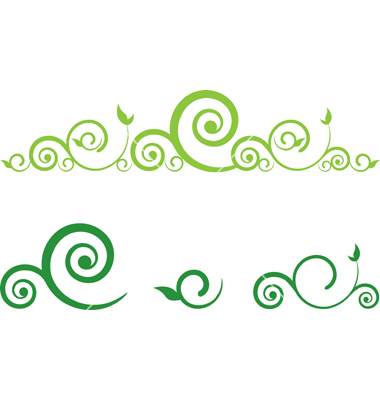 Περαιτέρω έρευνα
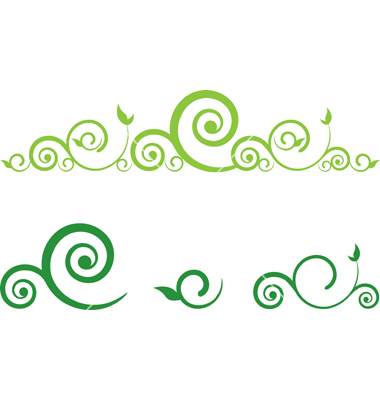 Έρευνα: 
P(λ) ιδιάζων
P(λ) μη - τετράγωνος πίνακας
Γραμμικοποίηση πάνω σε διαφορετική πολυωνυμική βάση:
Πολυώνυμα Bernstein
Πολυώνυμα Lagrange
Εύρεση γραμμικοποίησης για πολυωνυμικό πίνακα δυο μεταβλητών P(λ,μ).
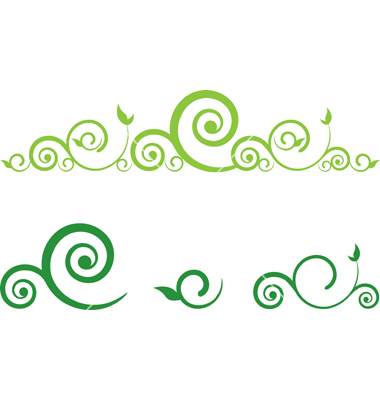 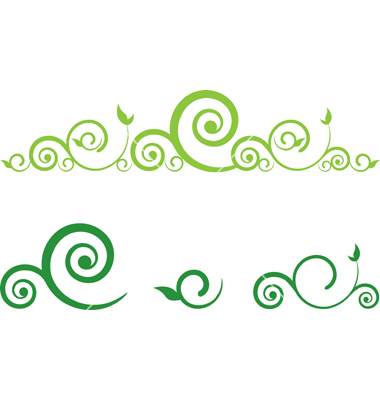 Ευχαριστώ πολύ 
για την προσοχή σας
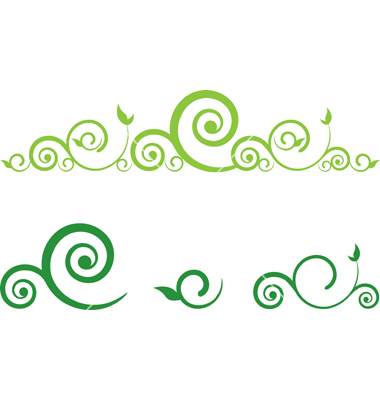